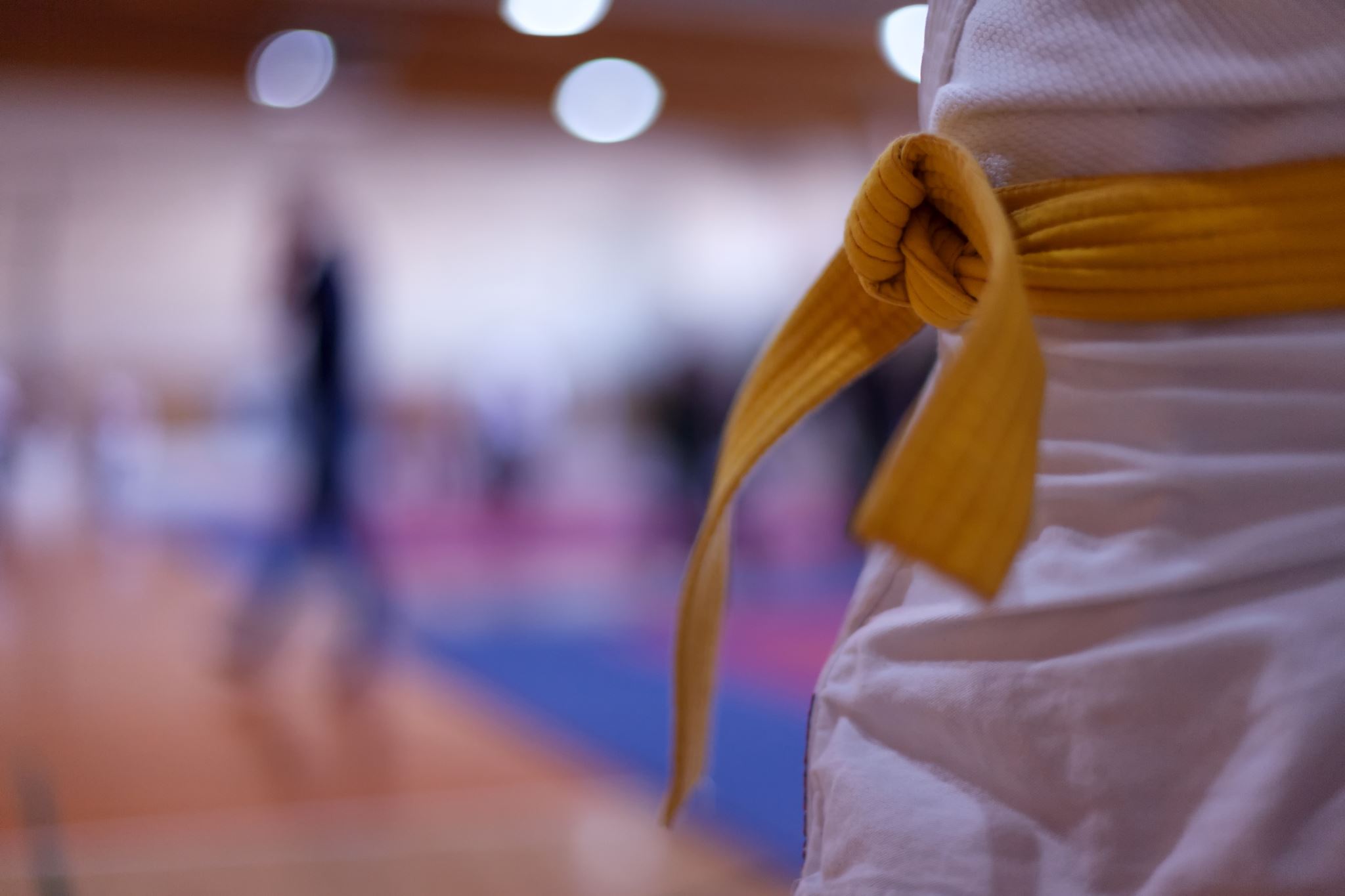 Panduan Assesor SIMAK(Klik disini)
https://youtu.be/XSF1-CmwgeA
Sistem Informasi Manajemen
Akreditasi Online (SIMAK)
SIMAK Online merupakan media teknologi informasi diperlukan untuk proses akreditasi yang terhubung dengan jaringan internet sehingga memungkinkan Sekretariat Akreditasi, Tim Akreditasi Program Studi, dan Tim Penilai LAM-  PTKes saling terhubung dan bekerja dalam proses akreditasi  program studi tanpa harus dilakukan pertemuan tatap muka,  melainkan secara online sebelum dilakukan visitasi.
Alur Proses Akreditasi di SIMAK Online
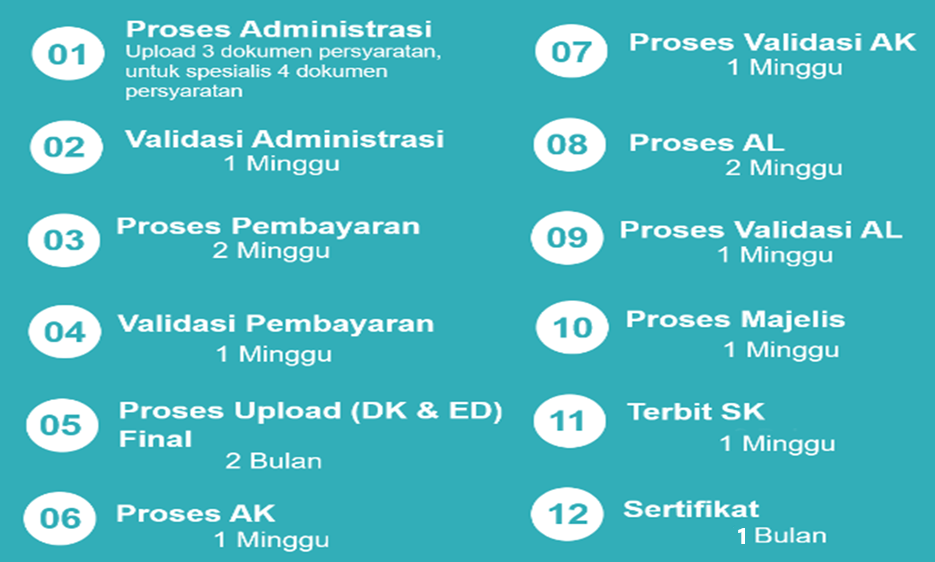 Akses SIMAK Online
Syarat Akses SIMAK Online
Memiliki Komputer / Laptop
Terhubung ke jaringan internet
Memiliki akun sebagai asesor LAM-PTKes
Akses SIMAK Online
Cara Akses SIMAK Online
Jalankan aplikasi browser internet yang terbaru/update seperti : Google Chrome,  Firefox, Opera, atau Safari. Browser yang disarankan adalah Google  Chrome.
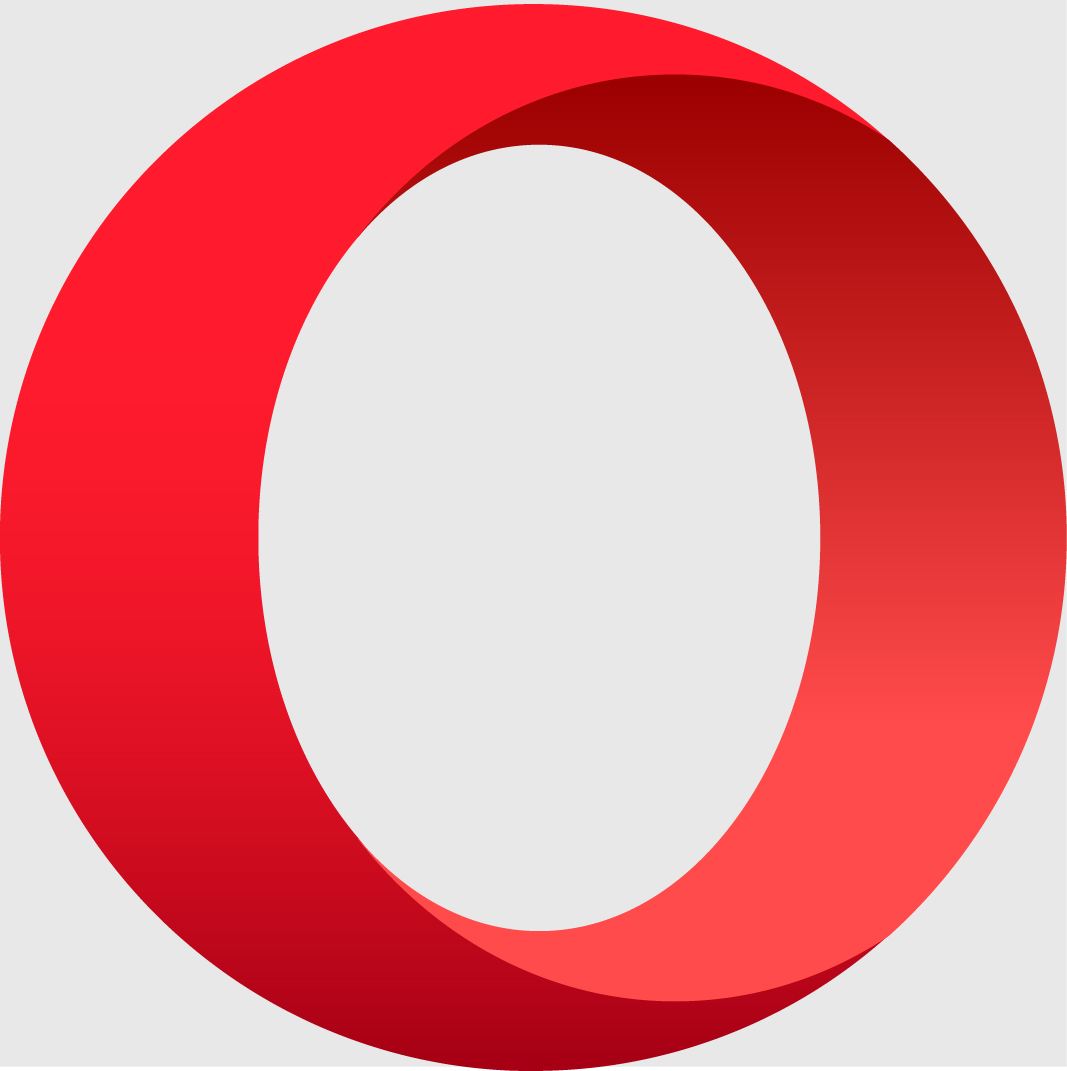 Alur Assesor
Akses SIMAK (Tugas dari LAM-PTKes)
Akses SIMAK dengan url : https://akreditasi.lamptkes.org
Dashboard Assesor
Menu Assesor
Assesmen Kecukupan,
Assesmen Lapangan,
Revisitasi Banding
Simak Minimum
Proses Surveilans
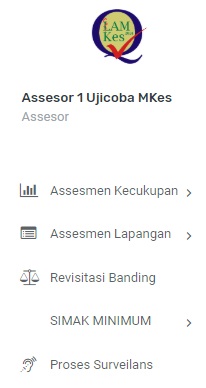 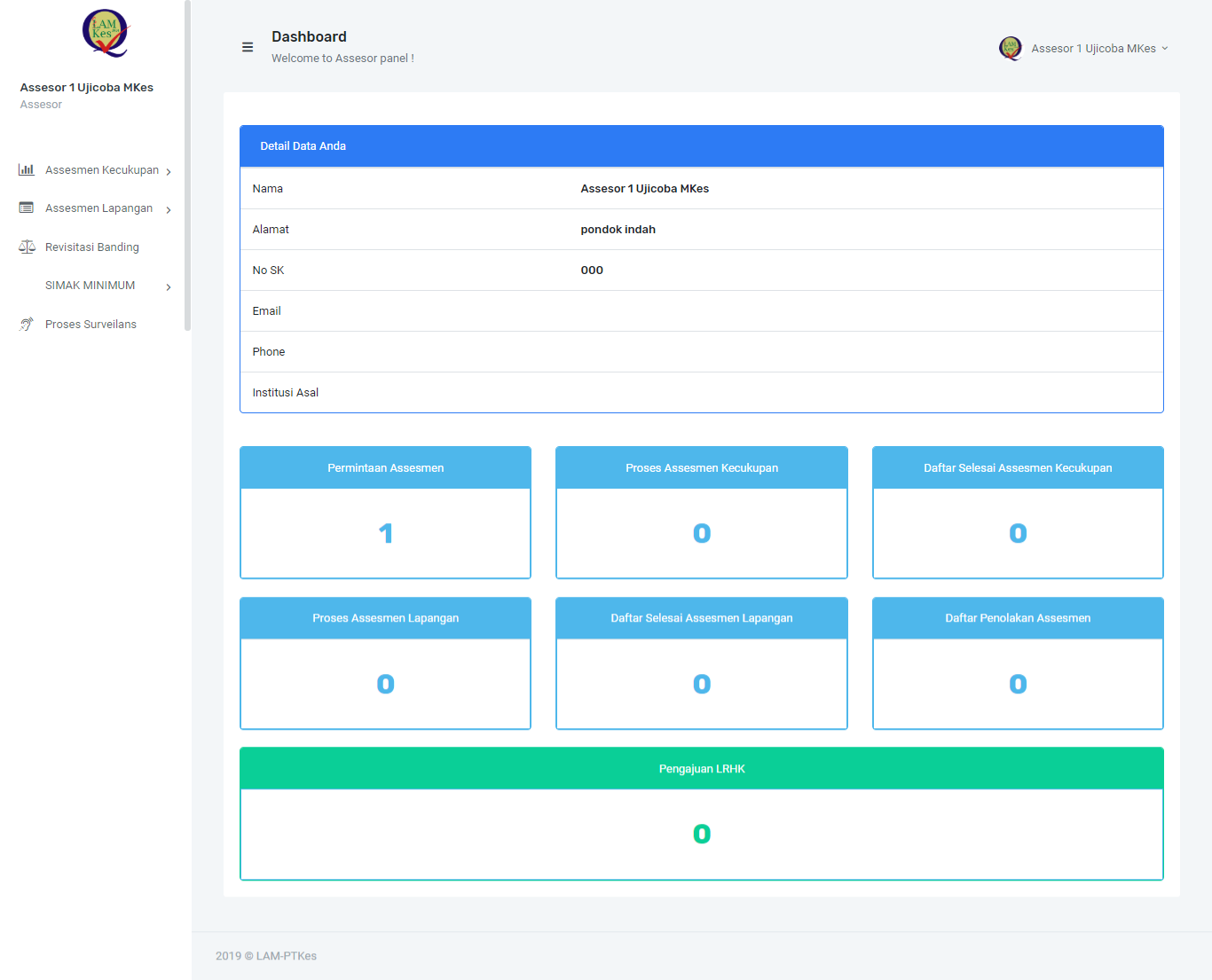 Dashboard Assesor
Menu Kiri
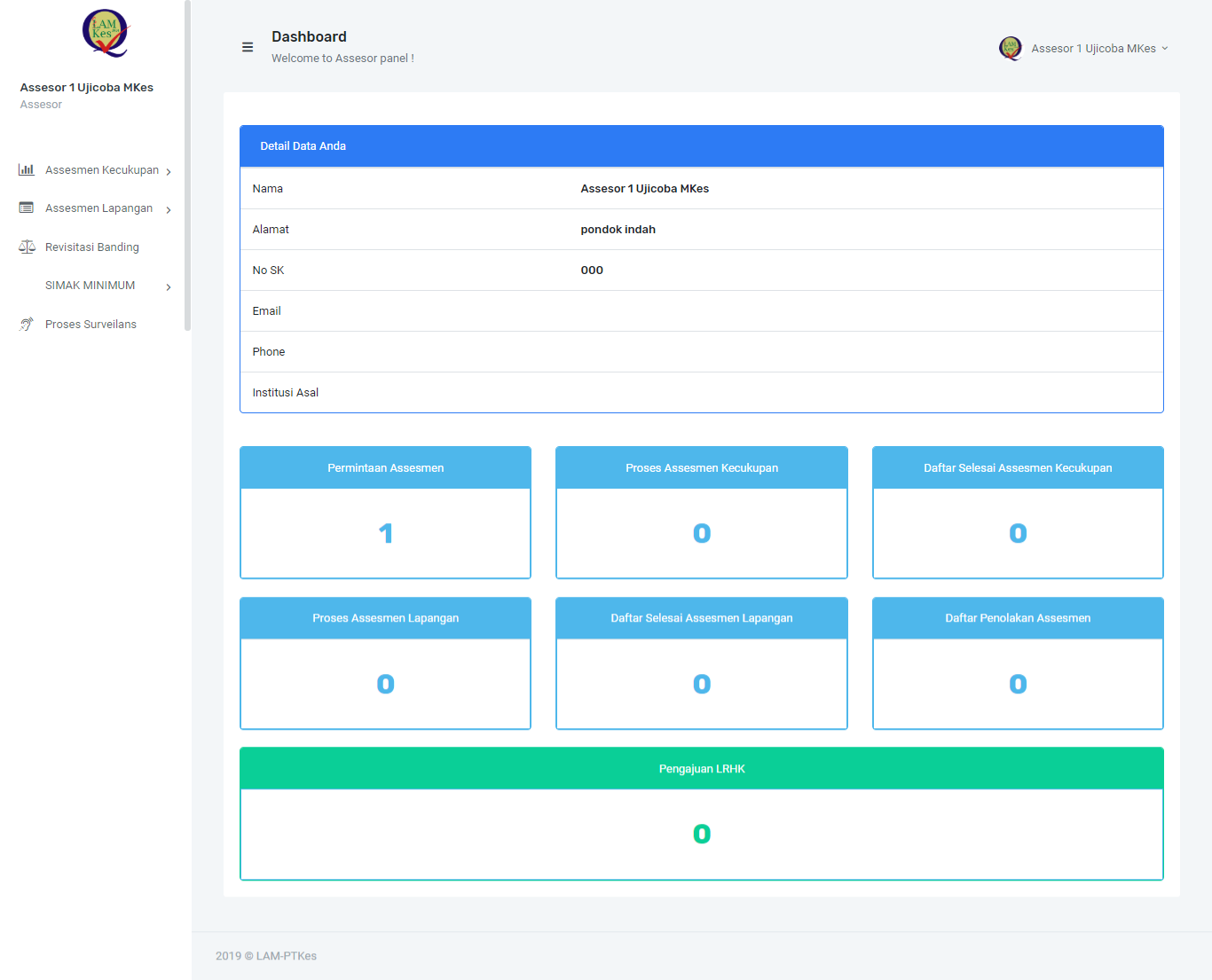 Dashboard Assesor
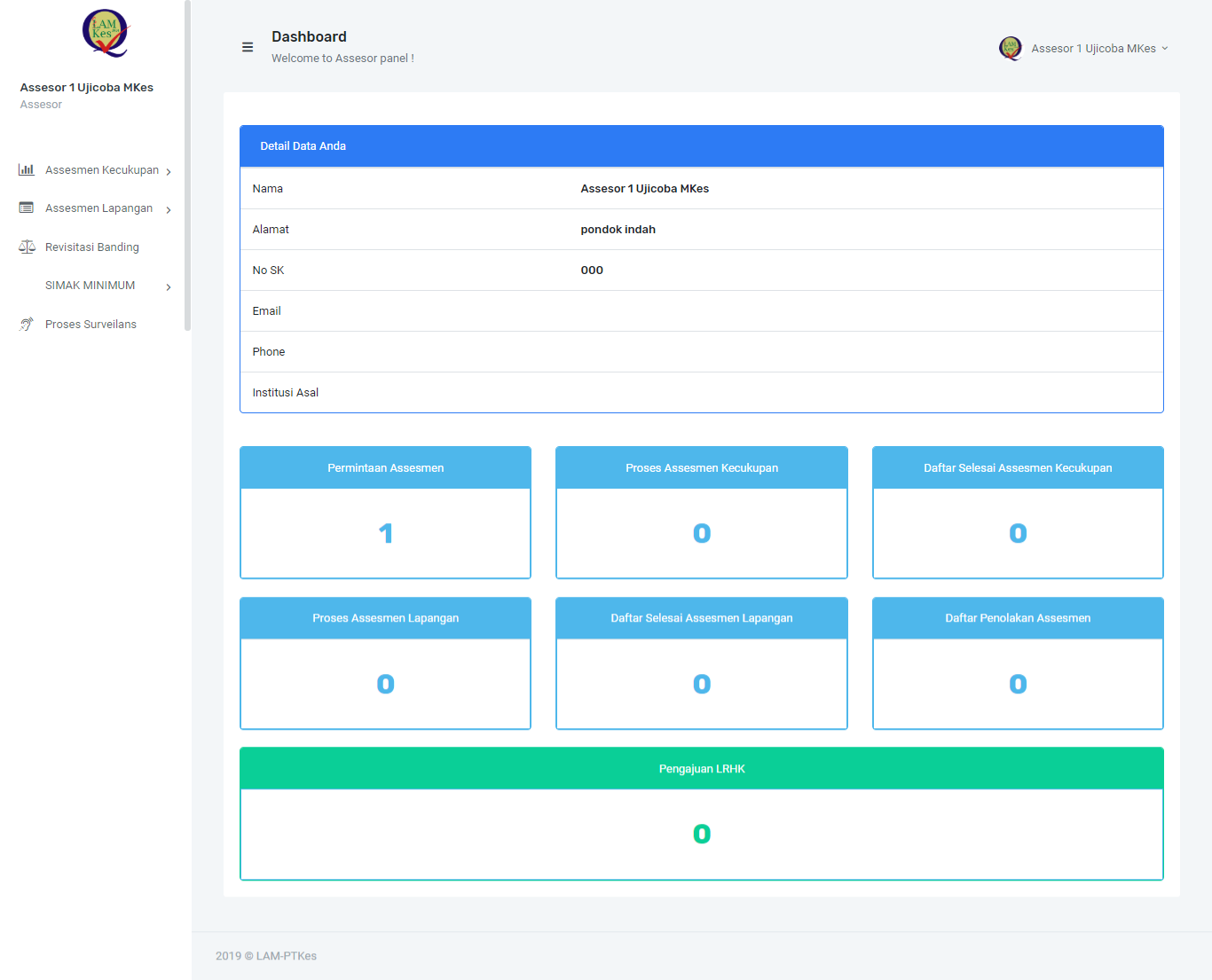 Detail data assessor
Detail Data Anda
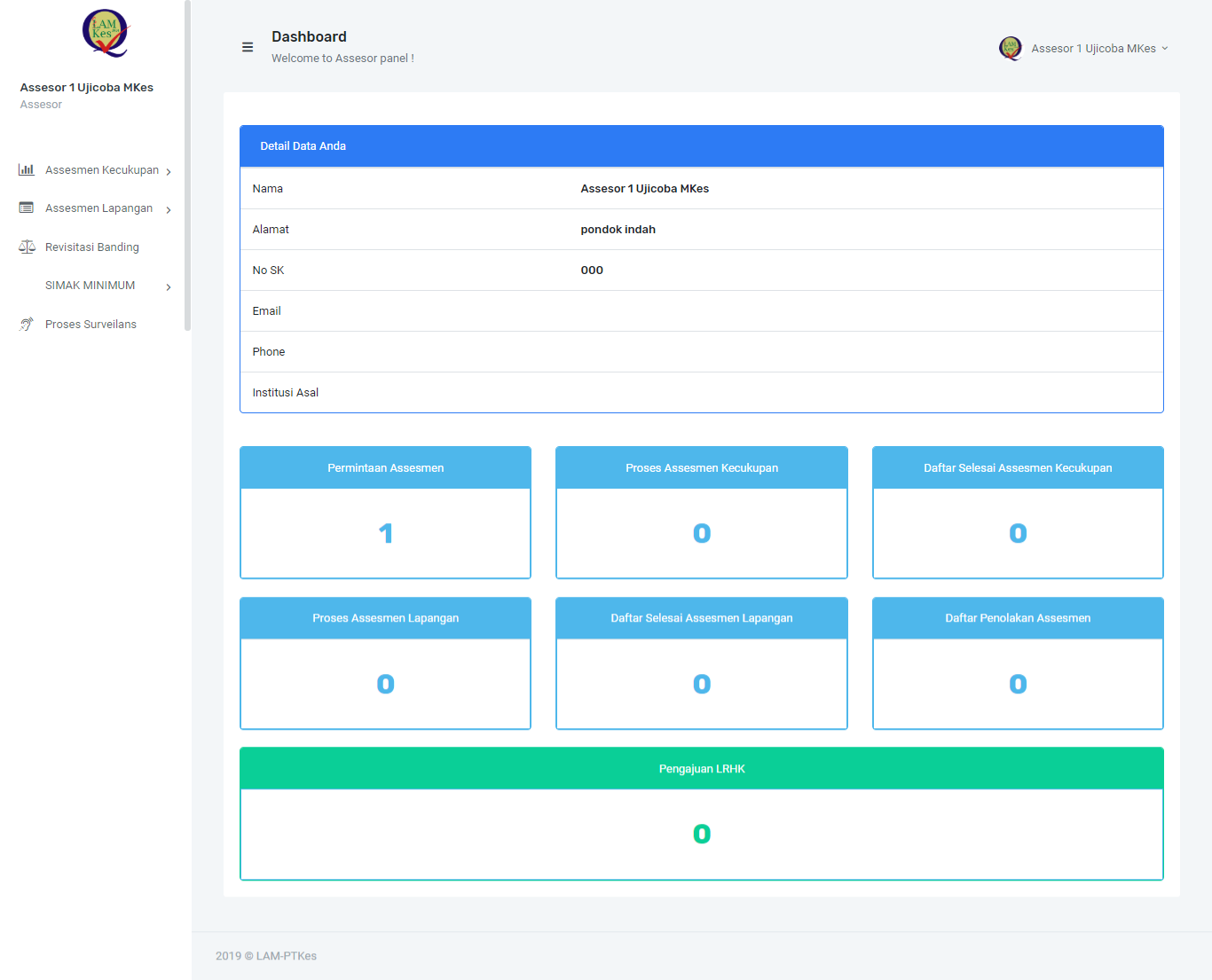 Dashboard Assesor
Proses Akreditasi Di Assesor
Menu Proses akreditasi
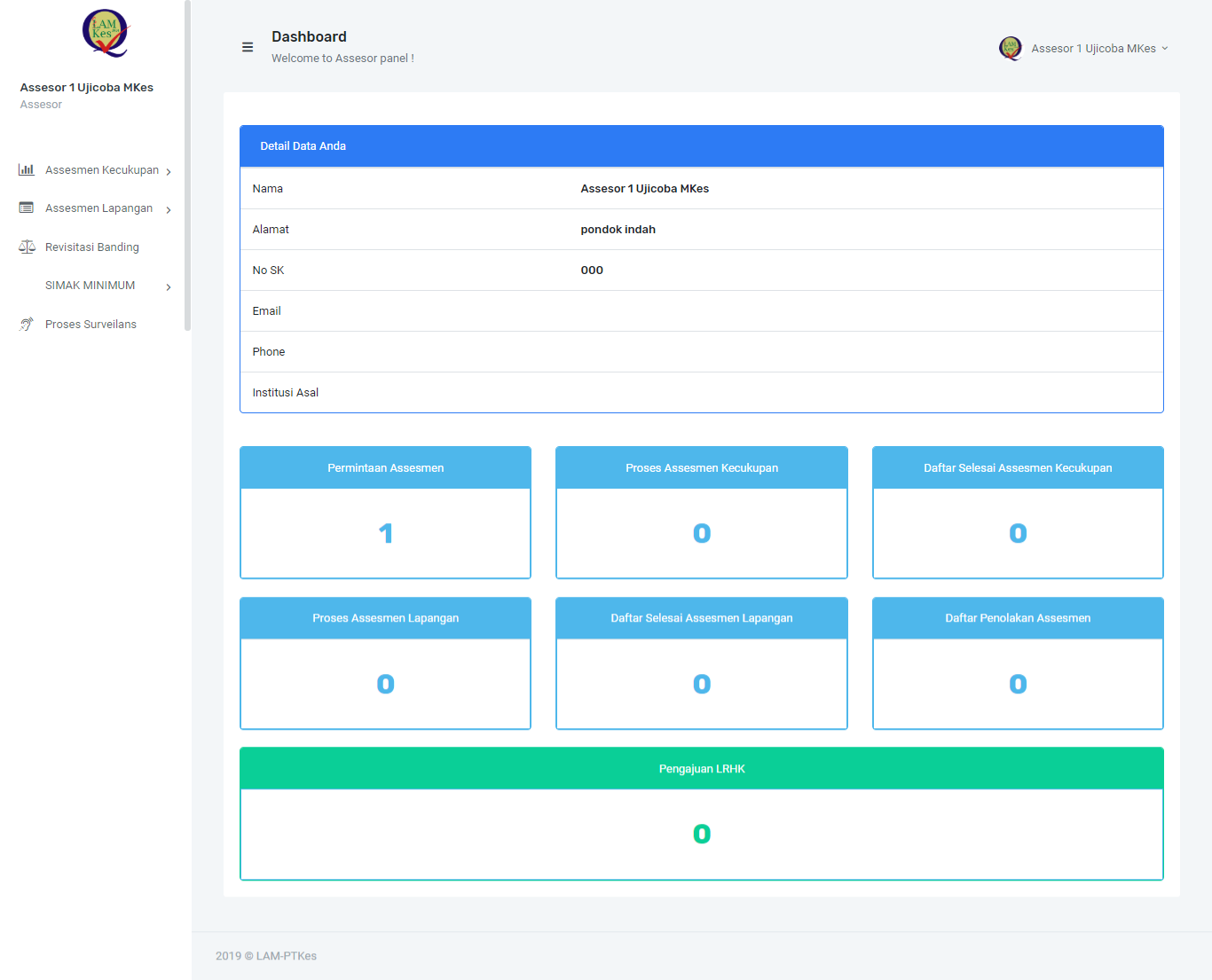 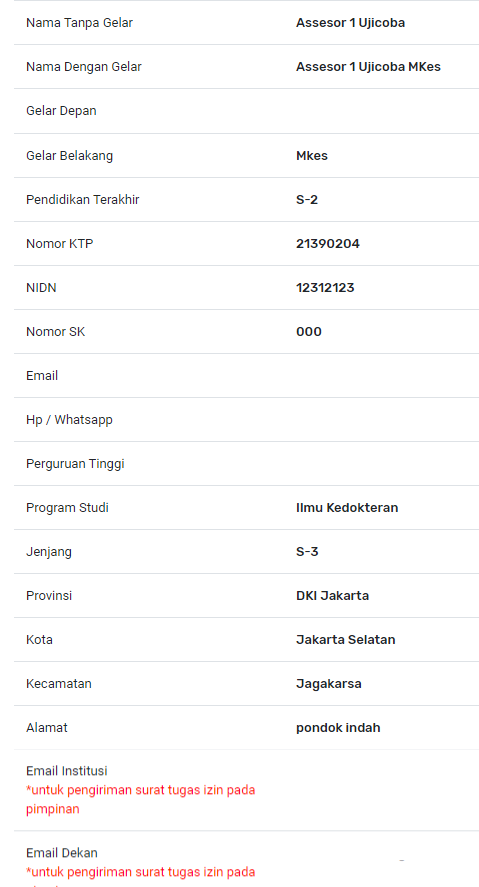 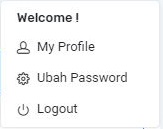 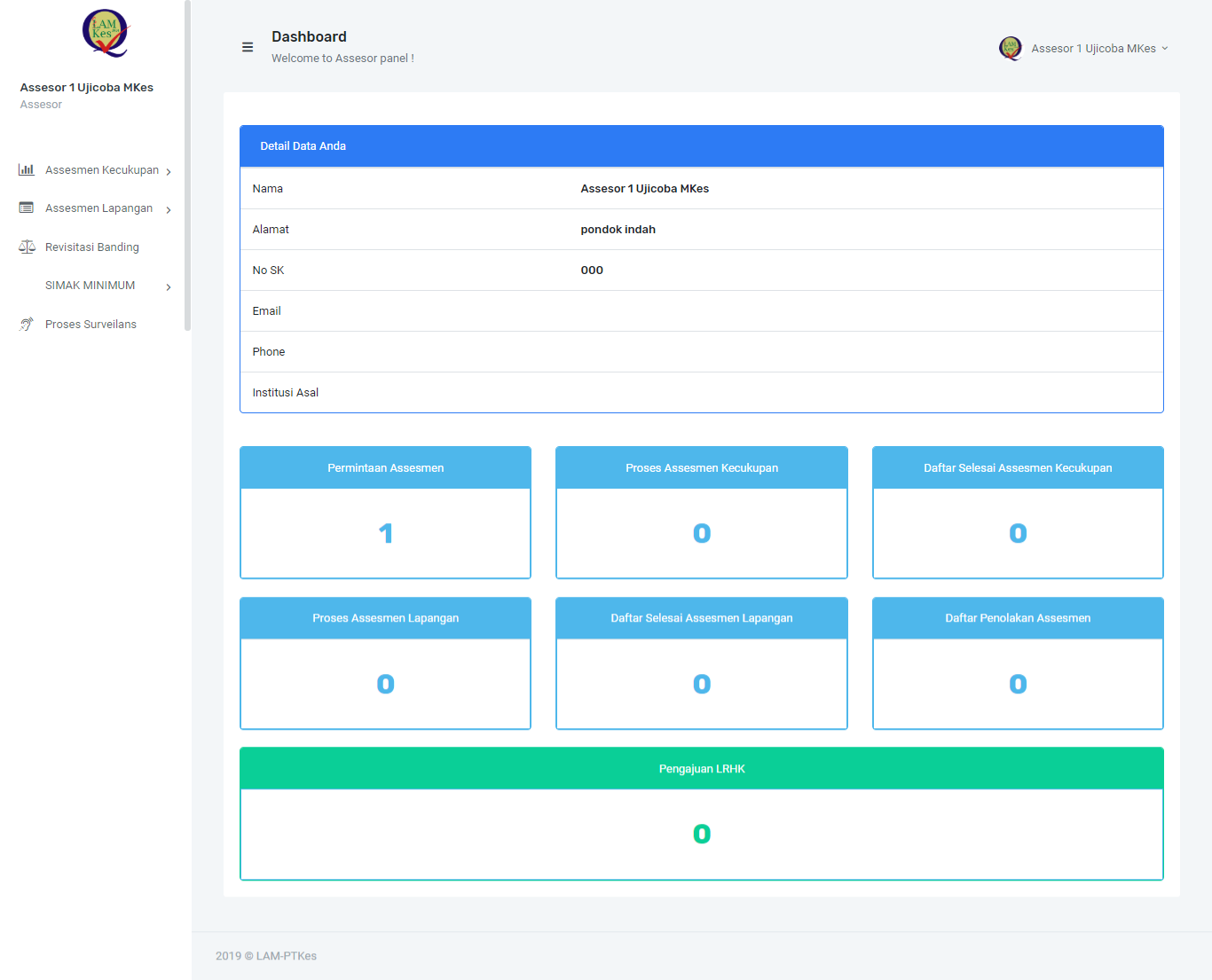 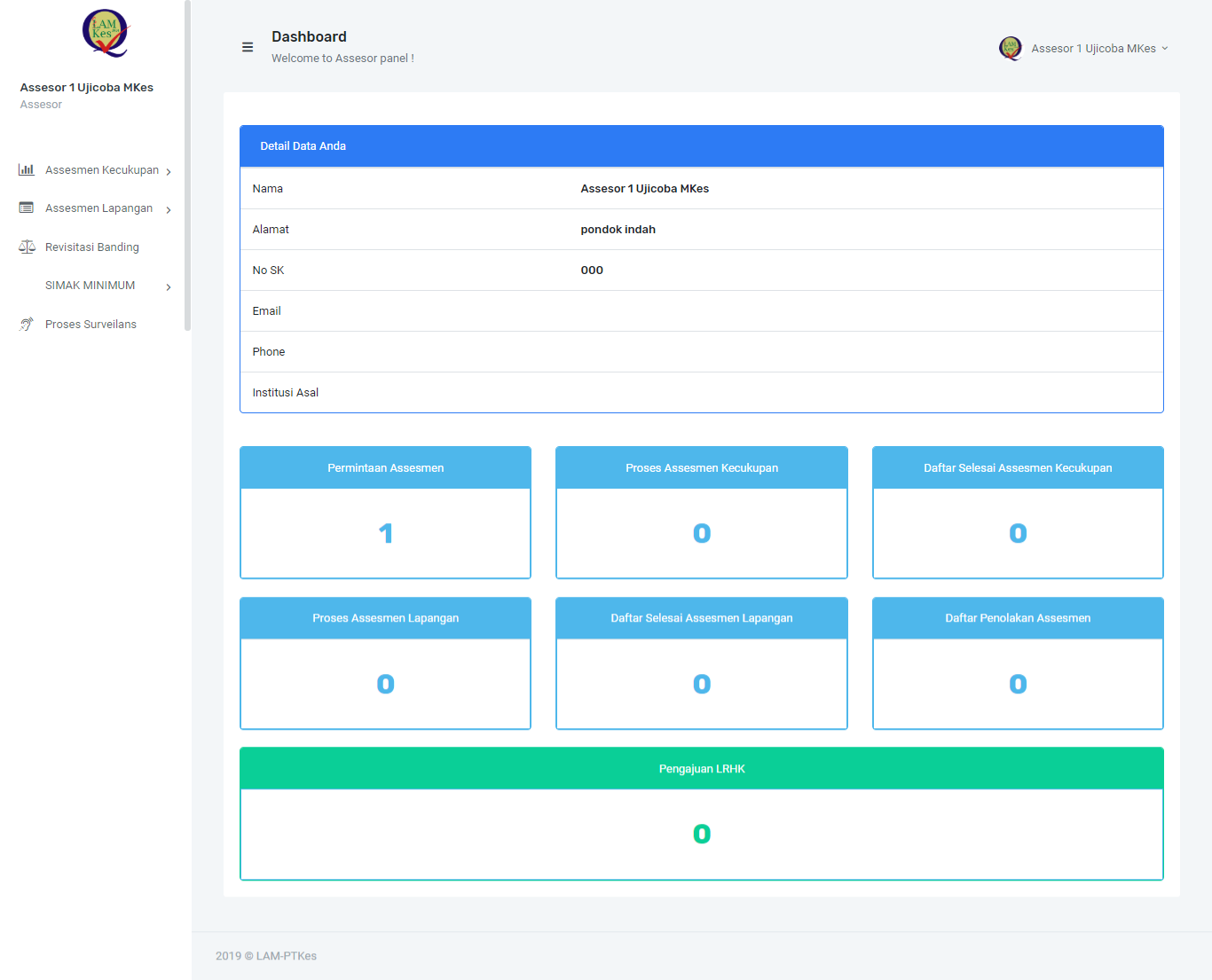 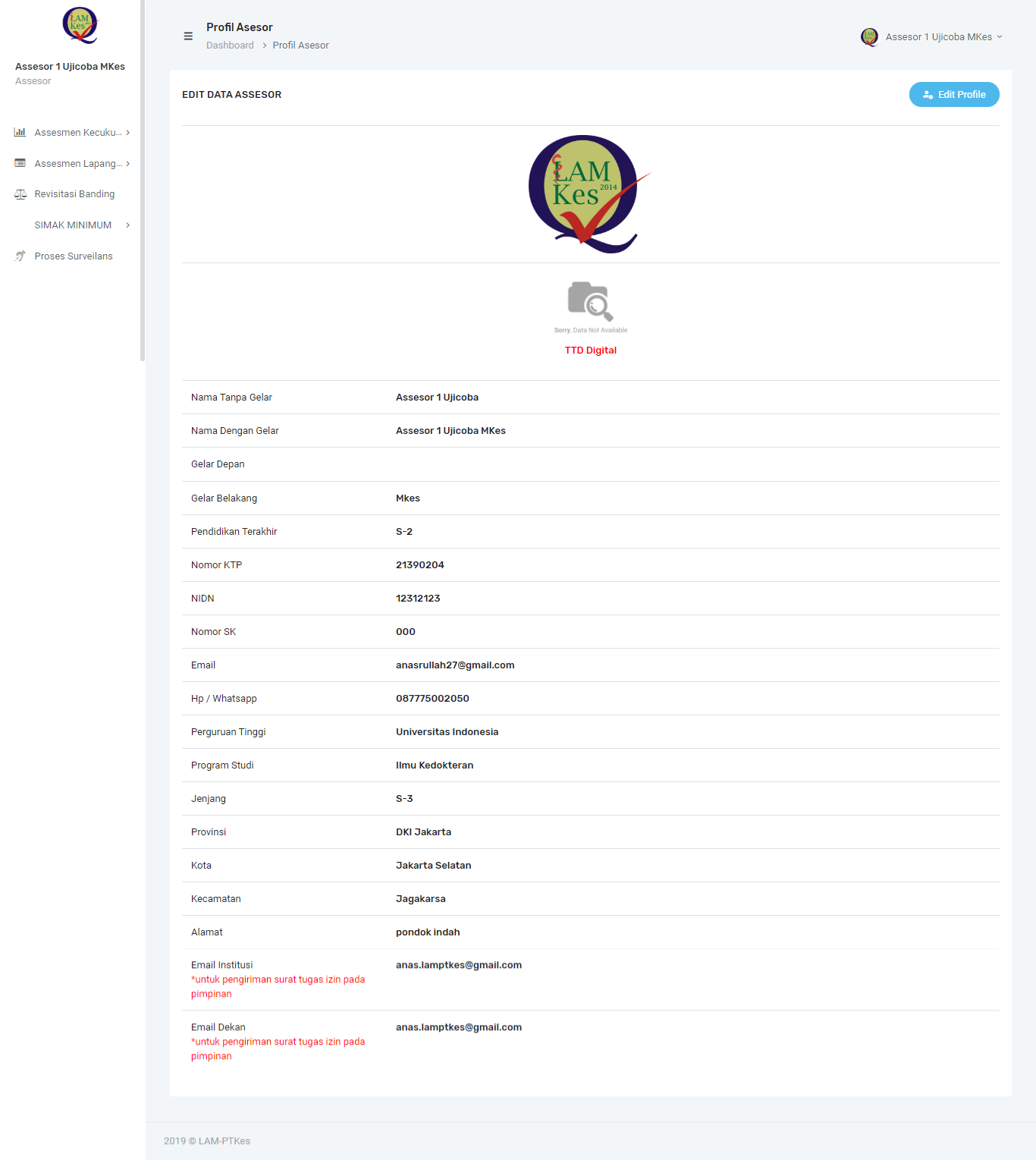 Dashboard Assesor
Nama Assesor, Ubah data: Profil, Password, dan Logout
Menu Kanan Atas
Ubah Profil
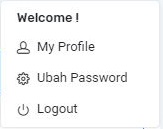 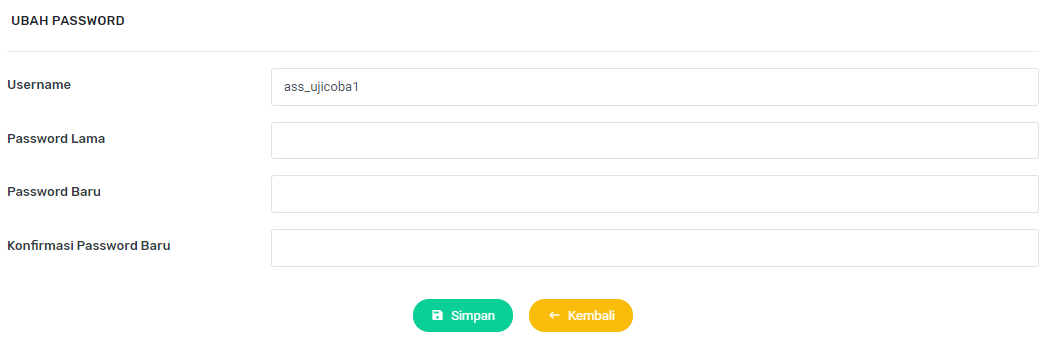 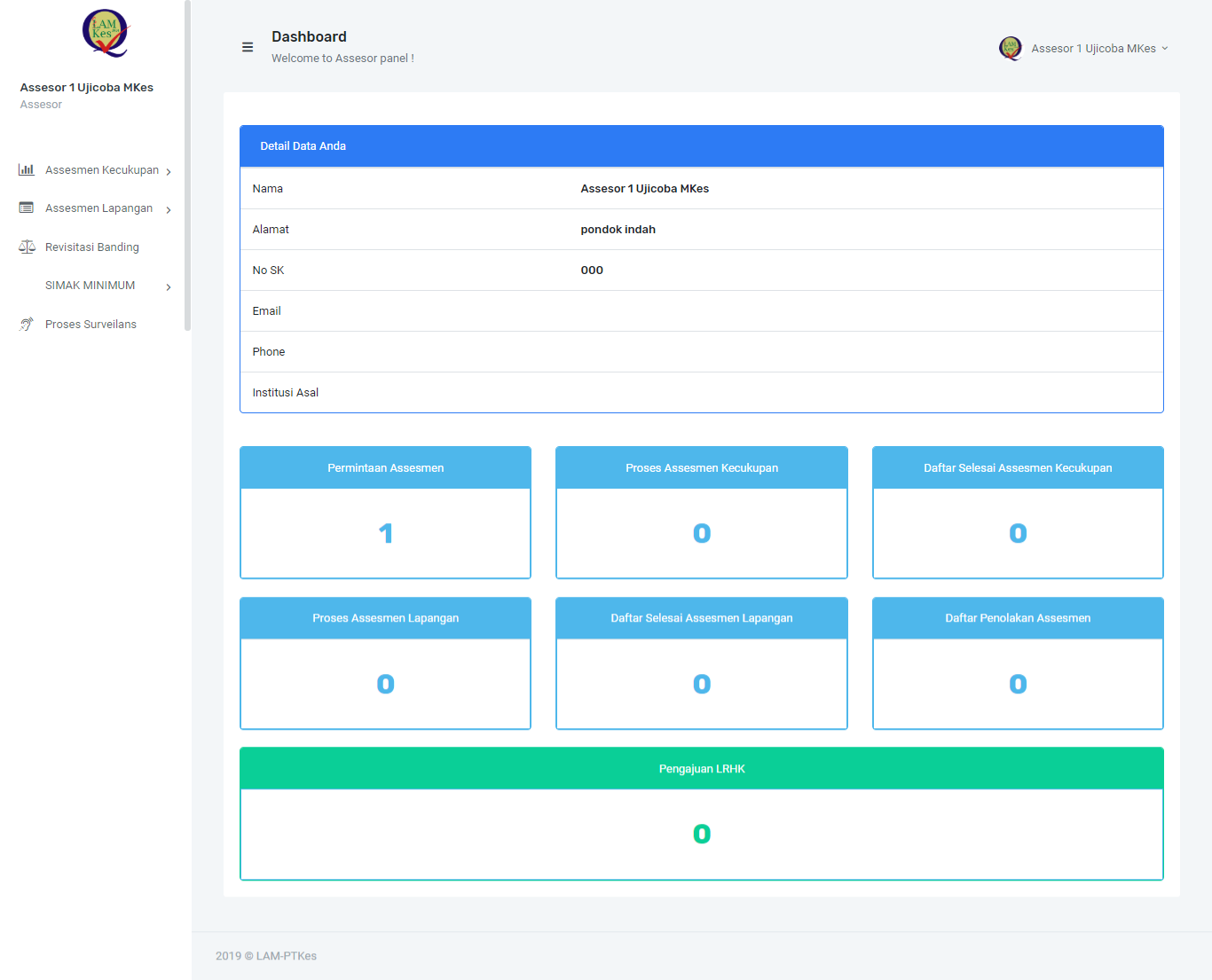 Dashboard Assesor
Ubah Username dan password
Assesmen Kecukupan
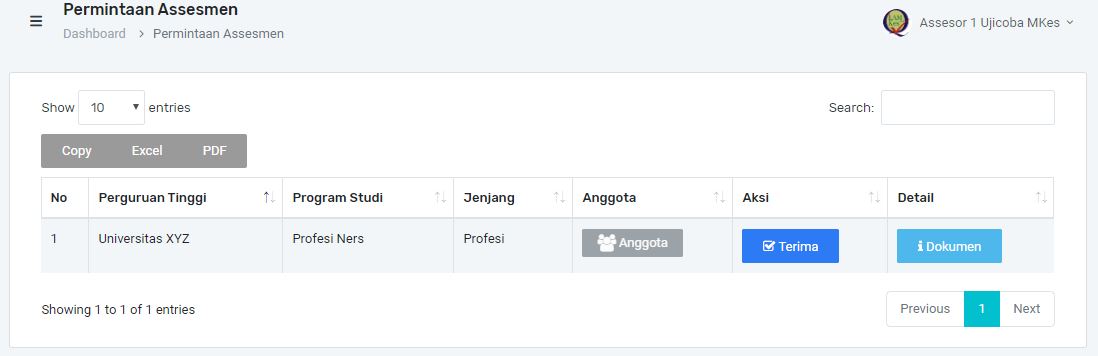 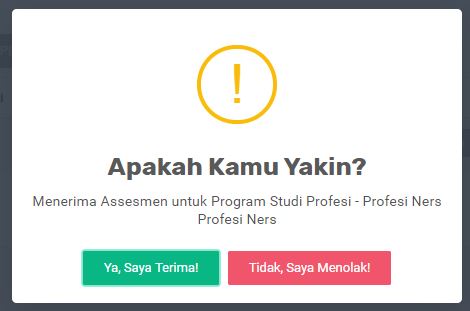 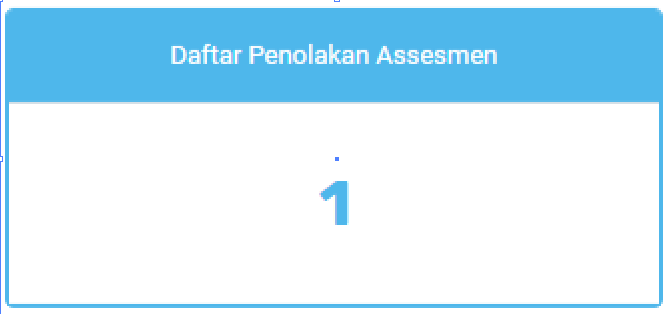 Permintaan Assesmen
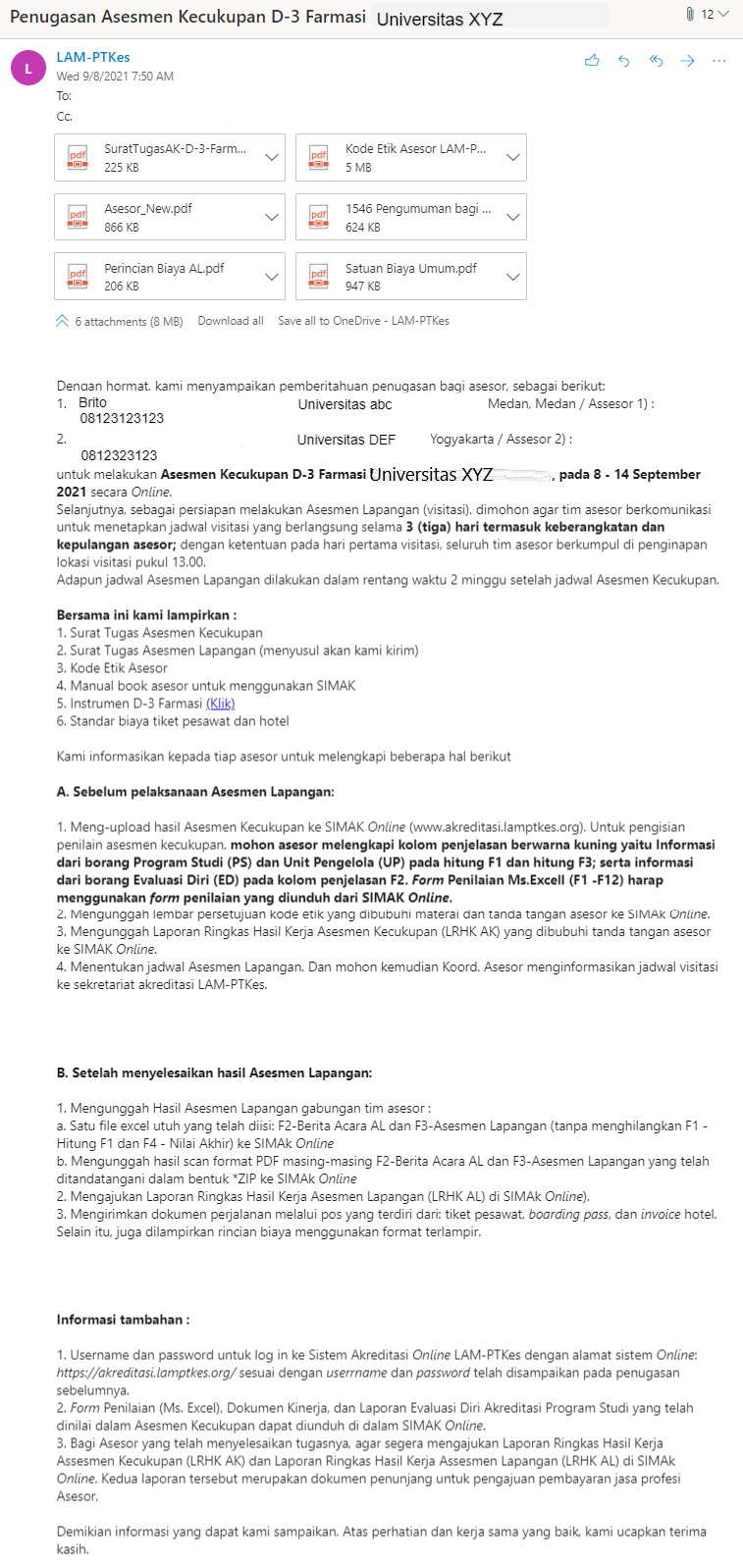 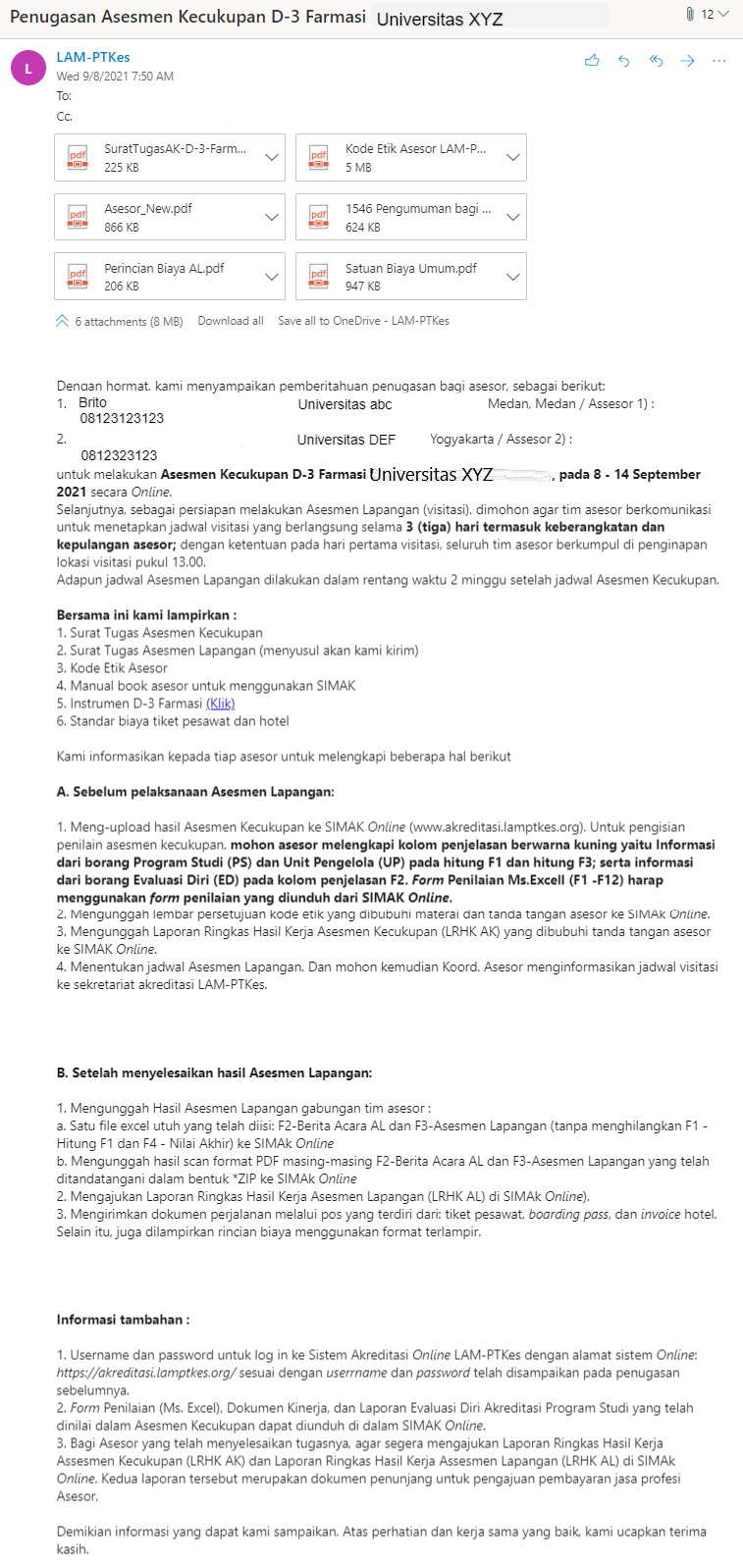 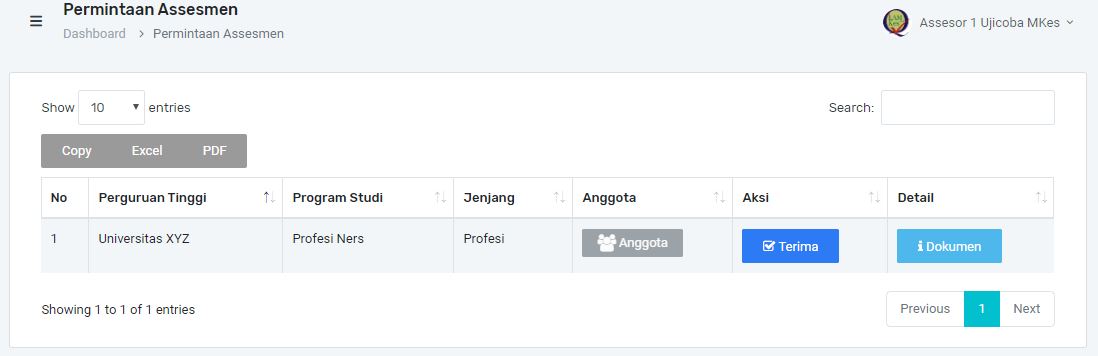 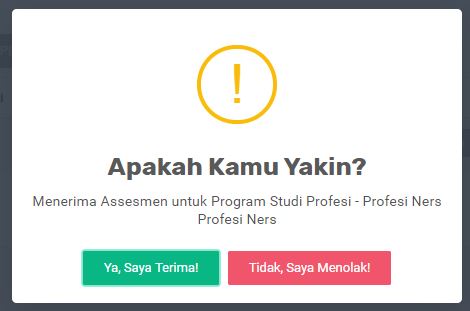 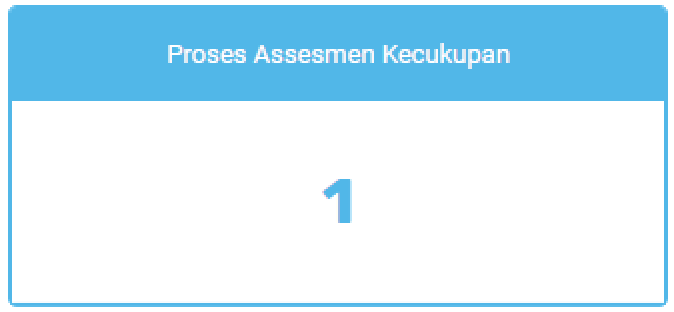 Permintaan Assesmen
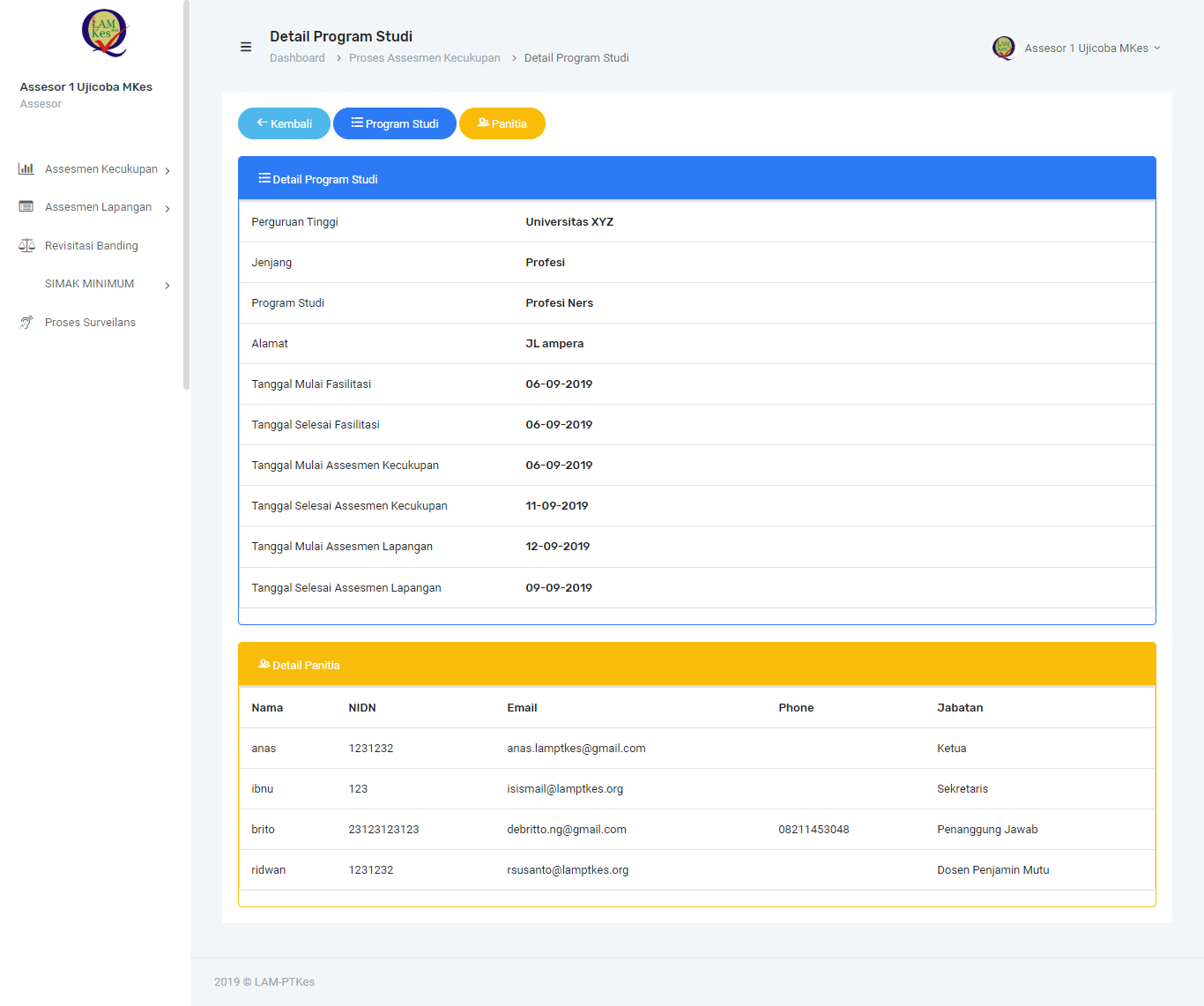 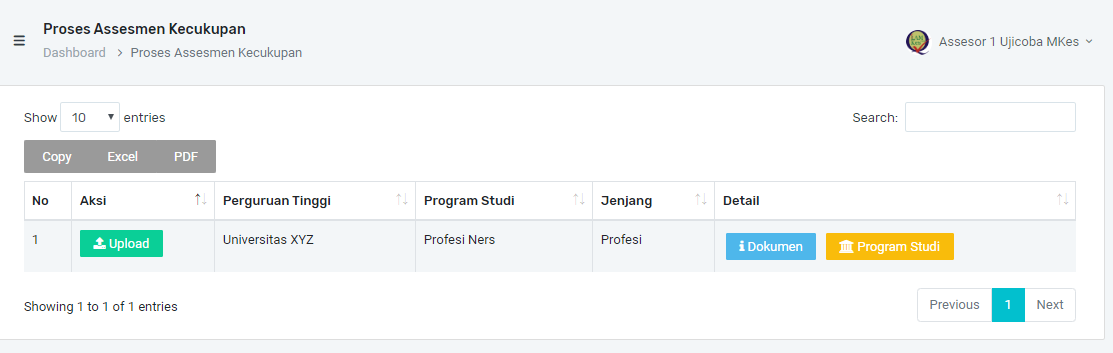 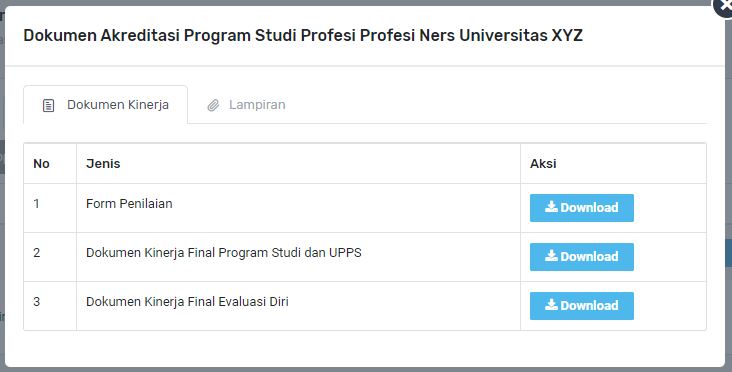 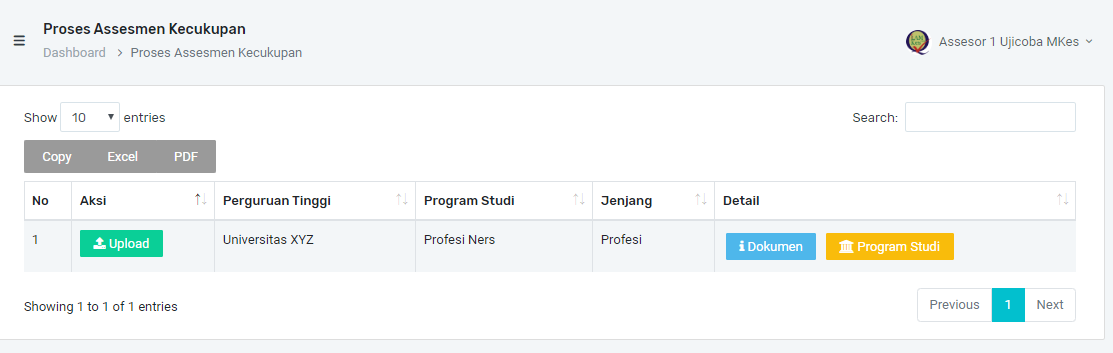 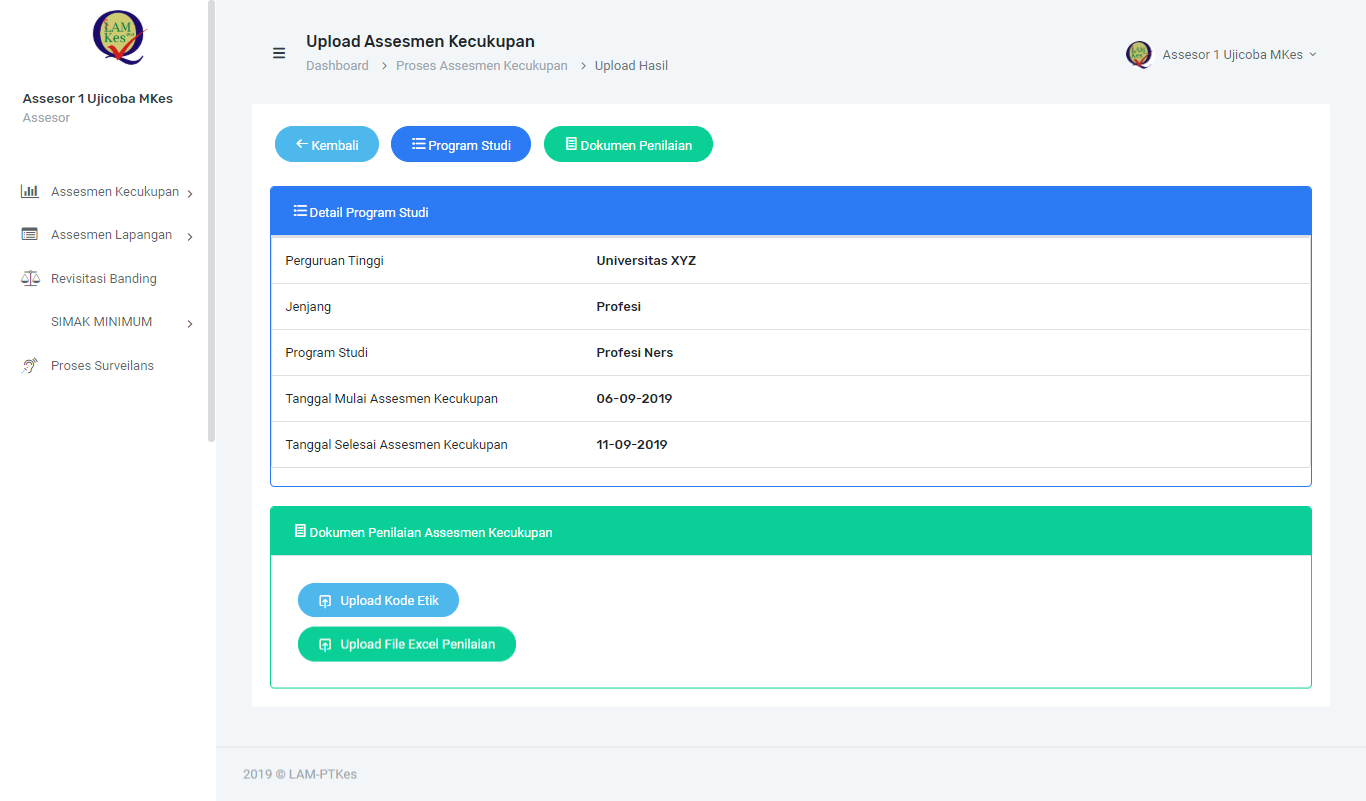 Download Form Penilaian
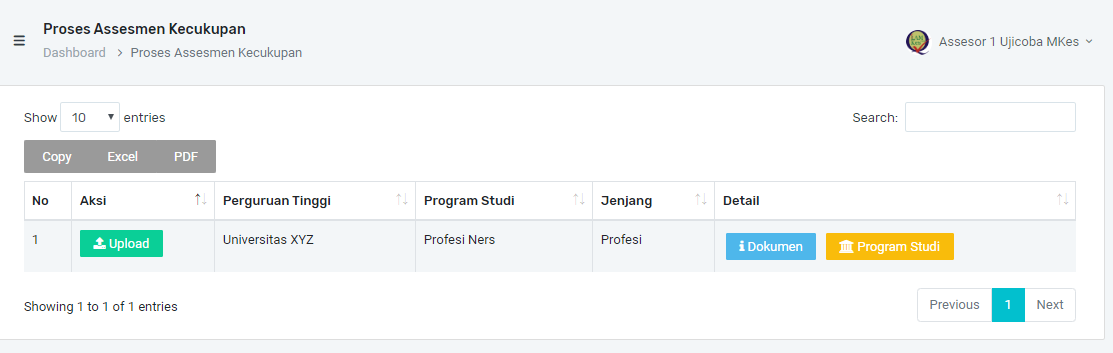 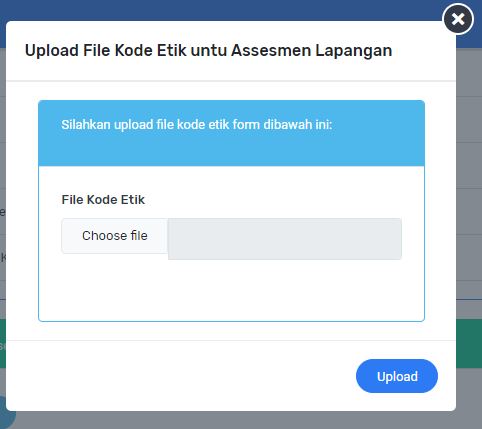 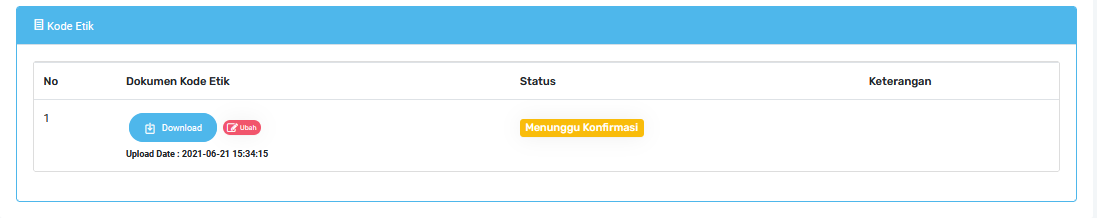 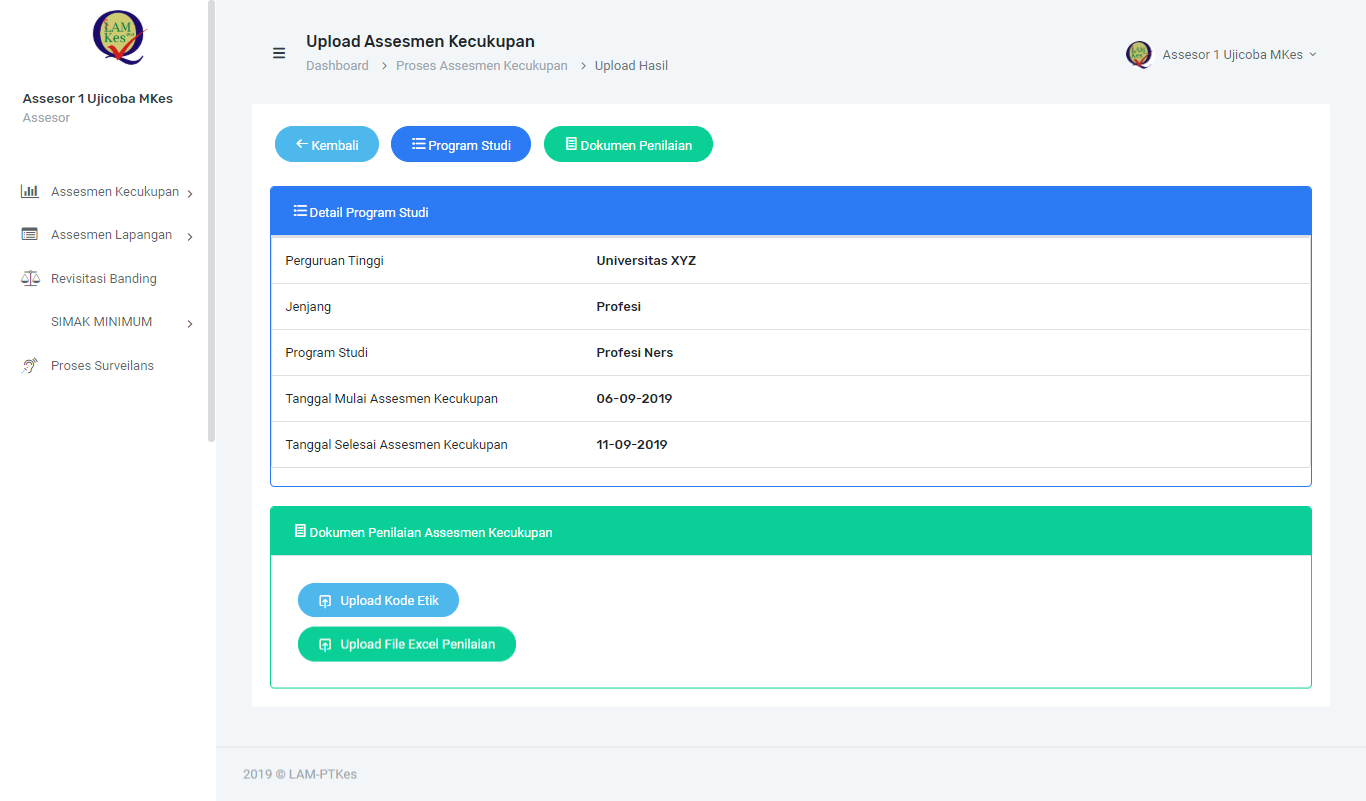 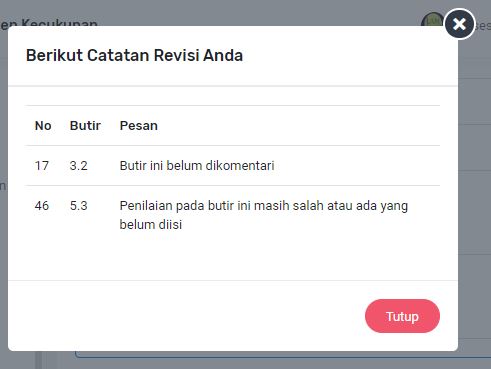 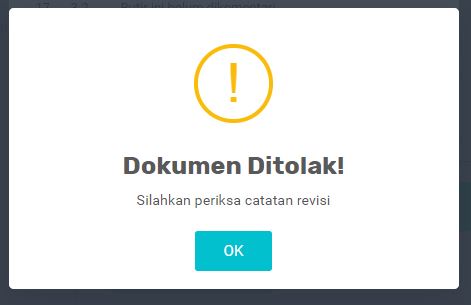 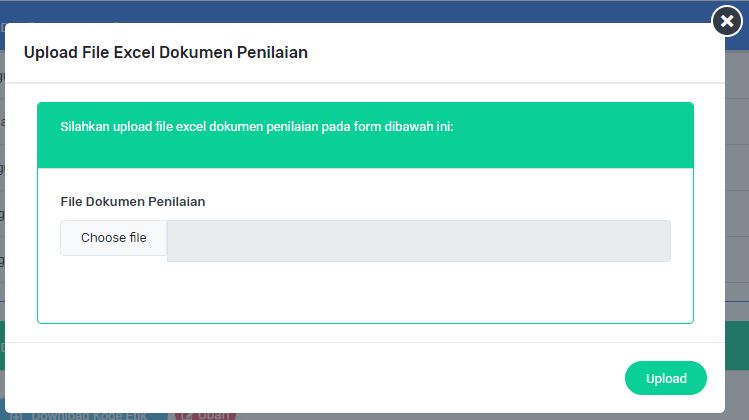 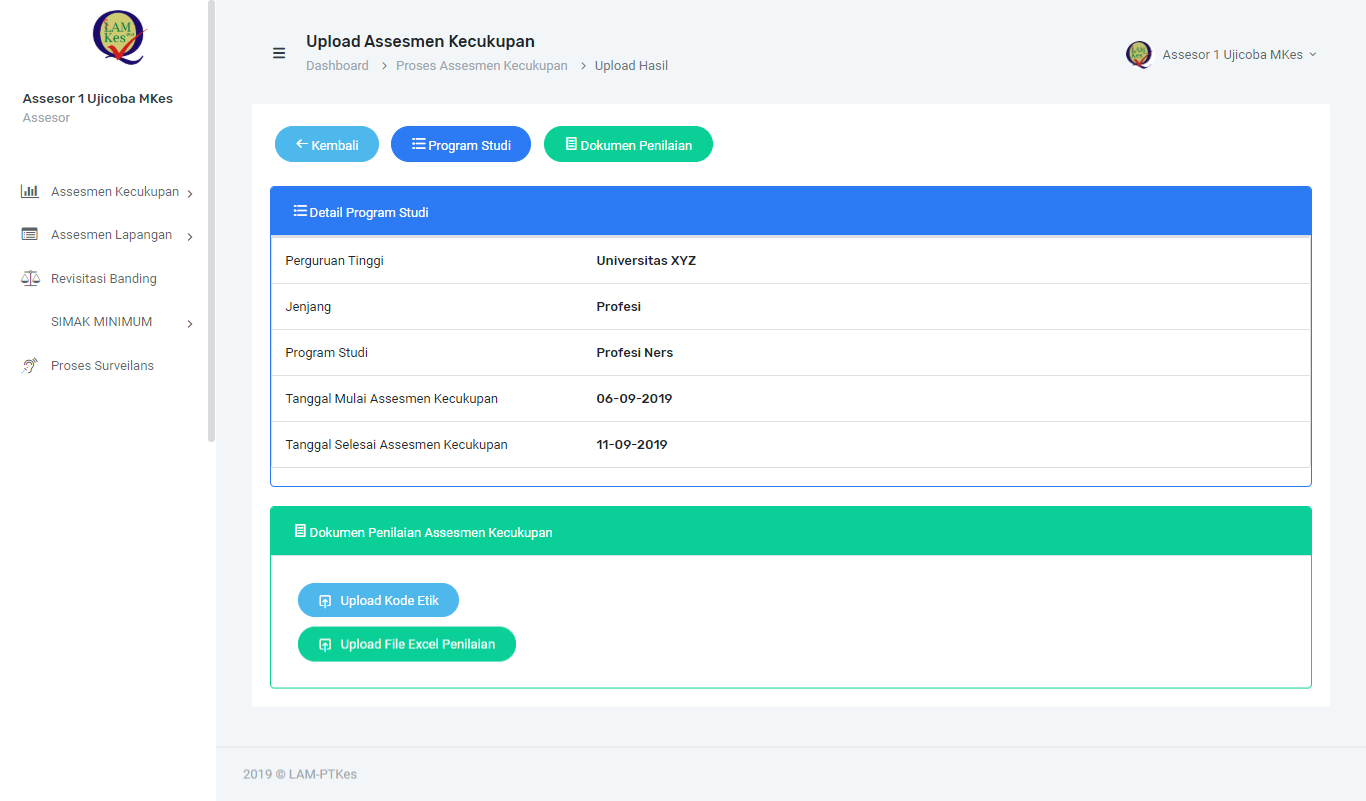 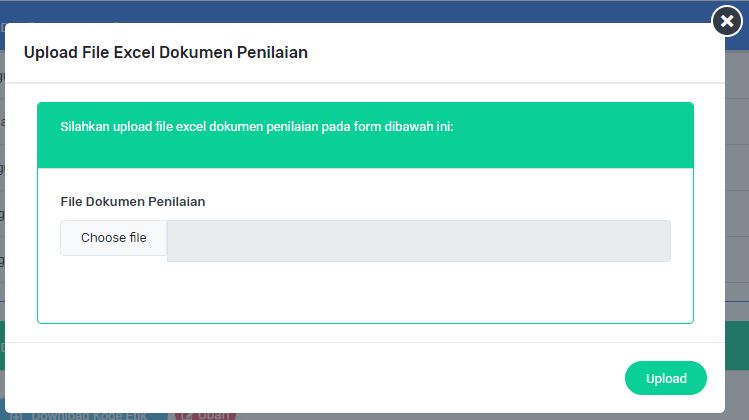 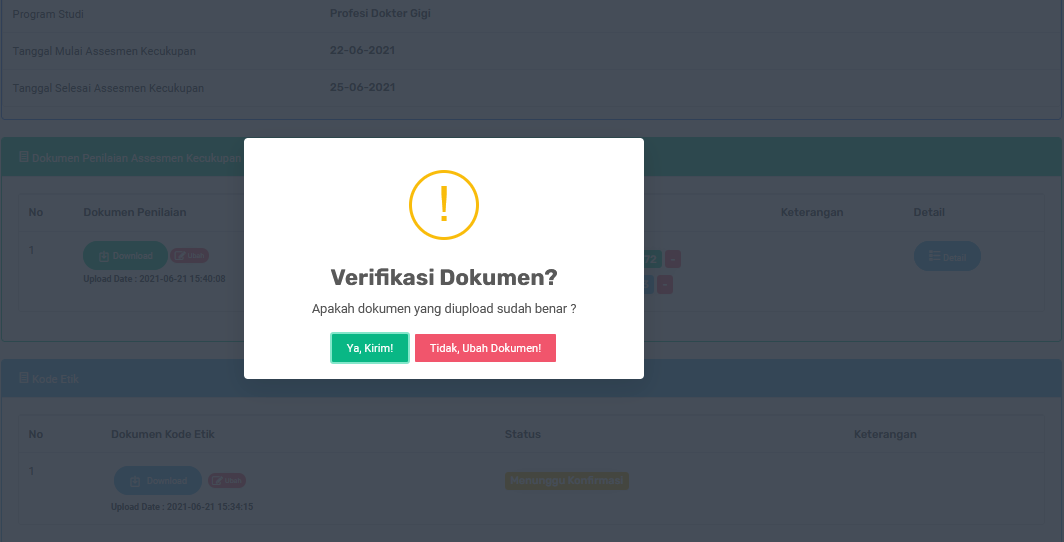 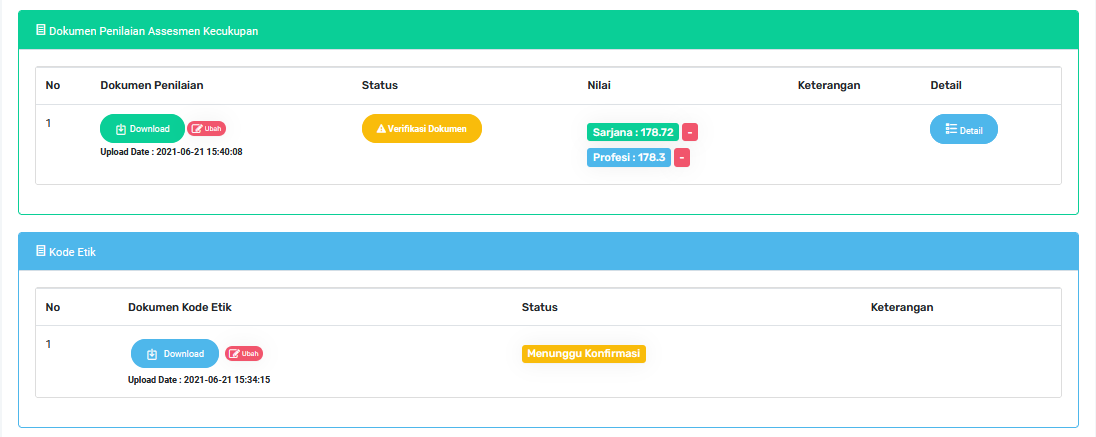 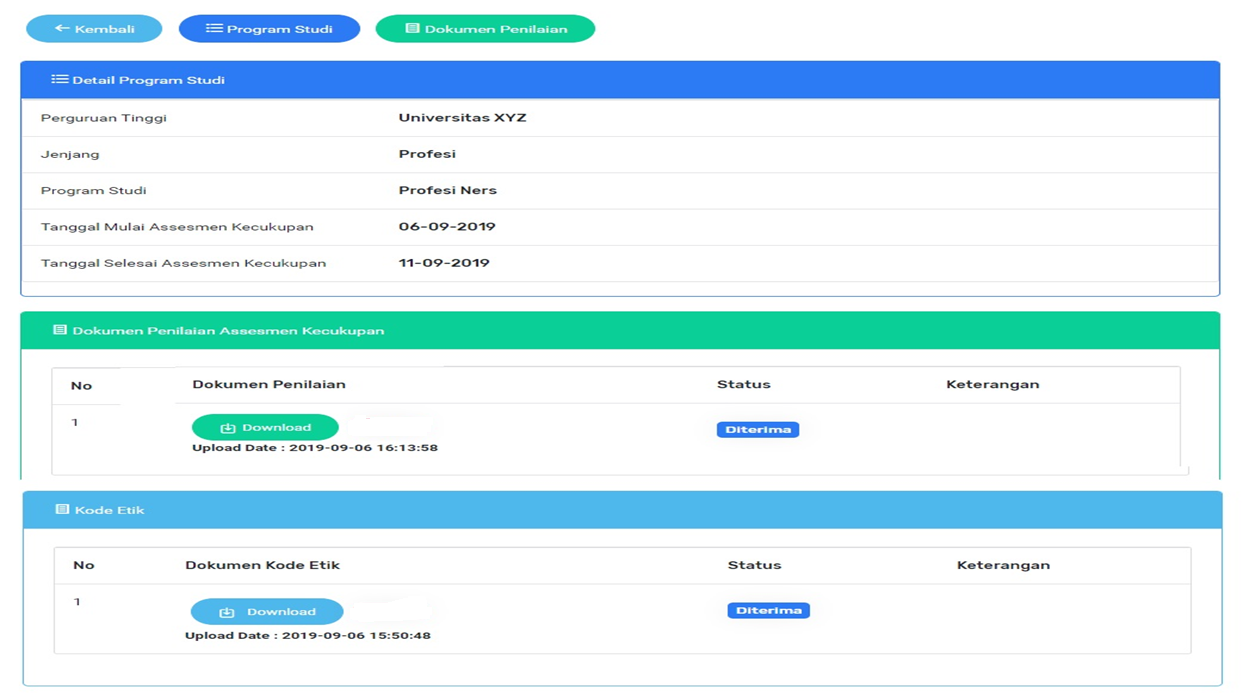 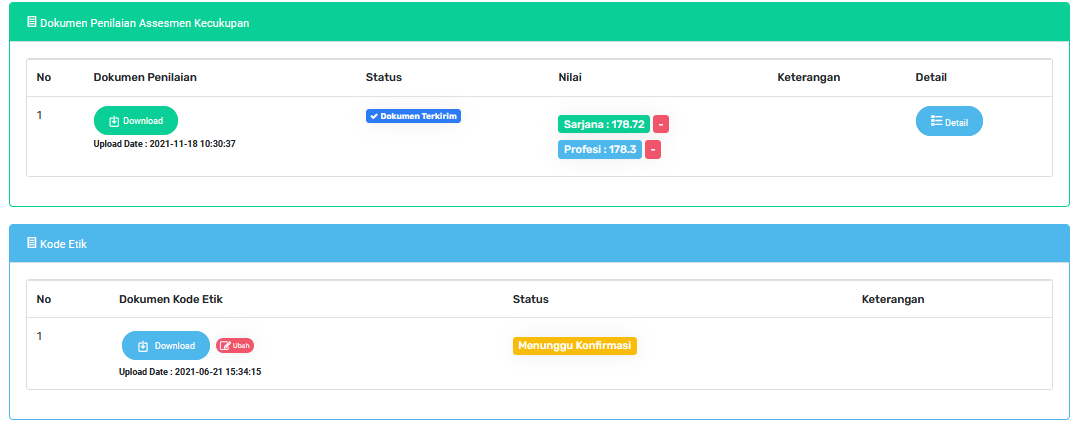 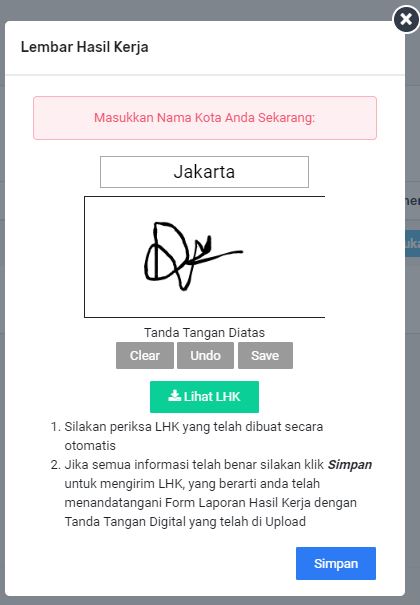 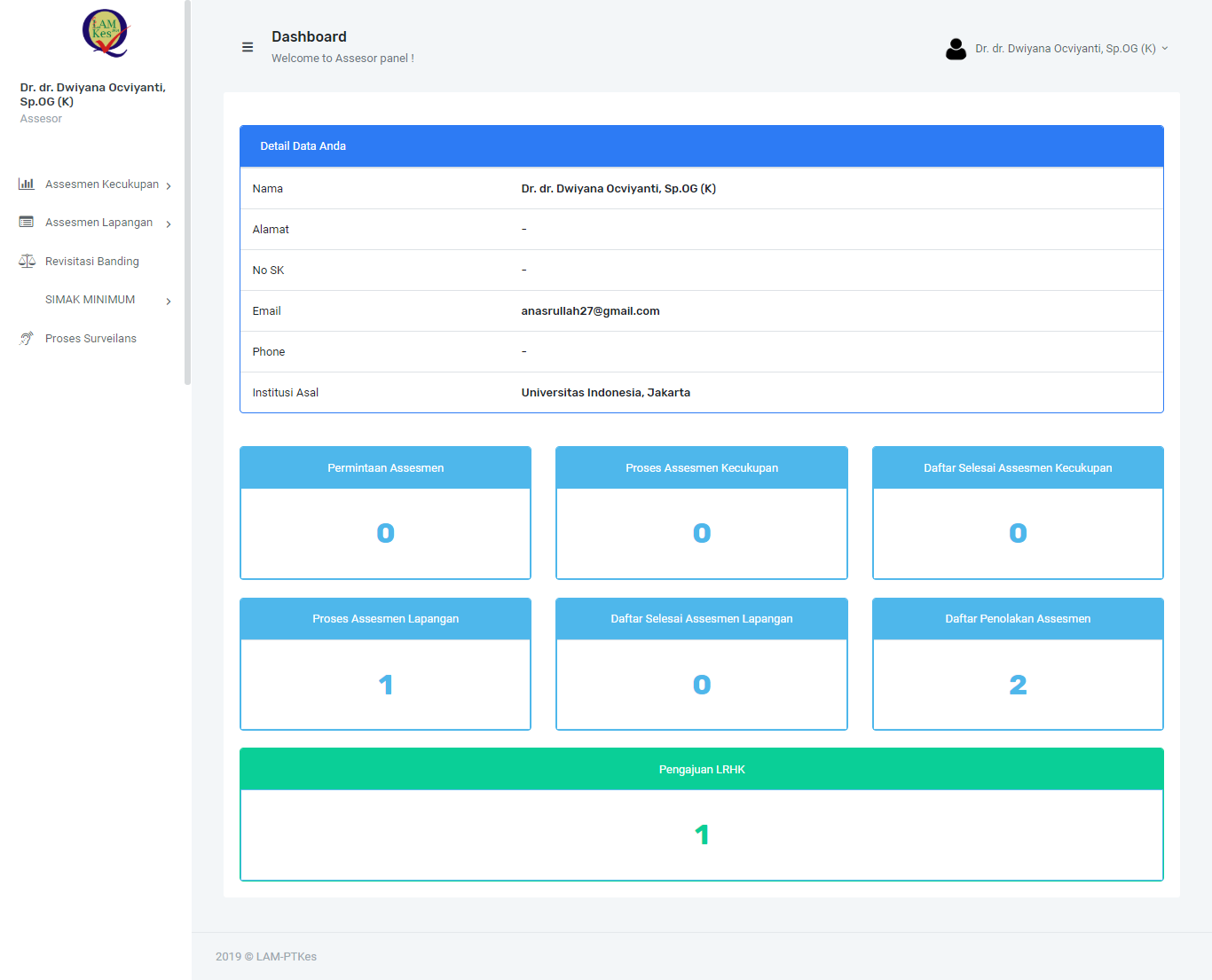 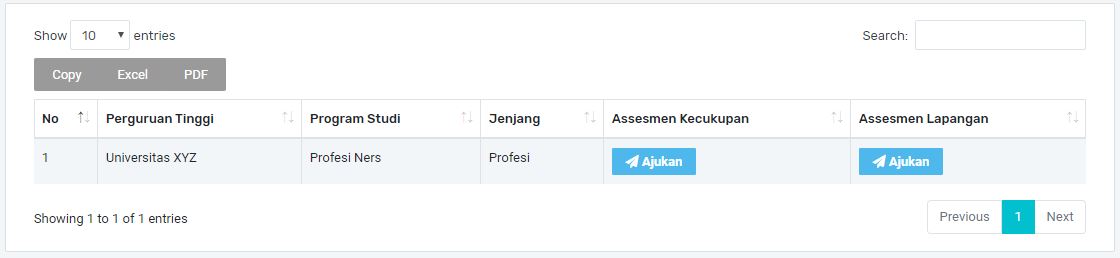 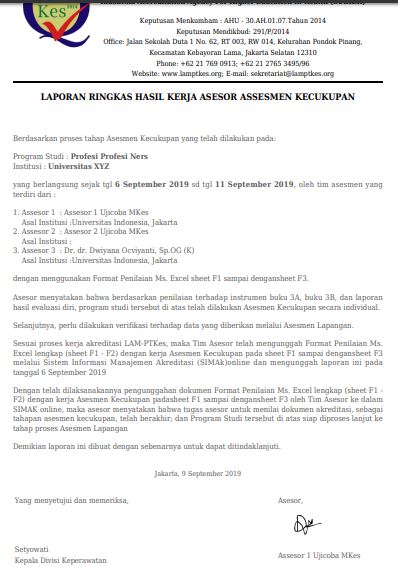 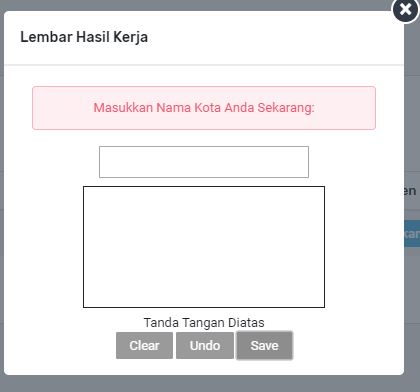 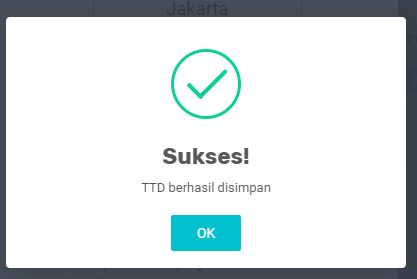 VALIDASI ASESMEN KECUKUPAN
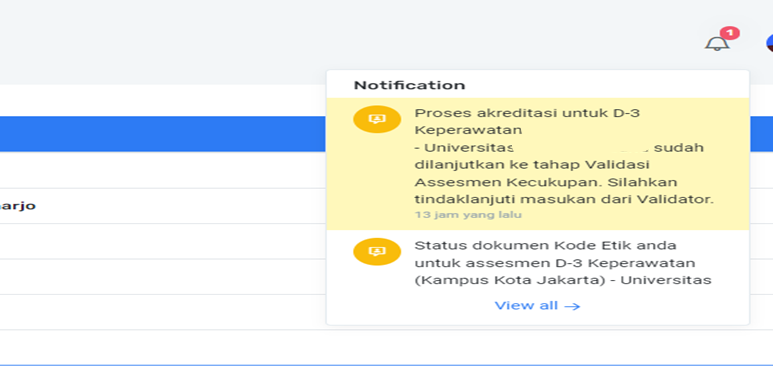 Assesor dapat klik notifikasi Atau klik angka pada proses Asesmen Kecukupan
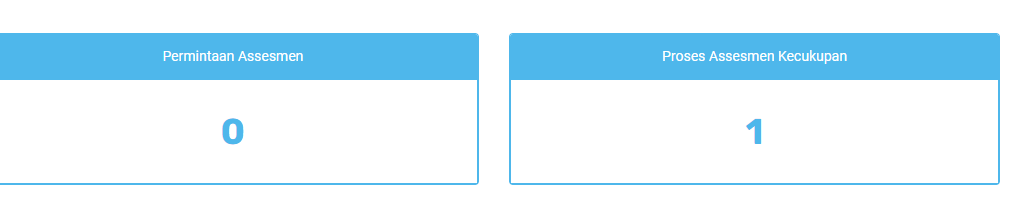 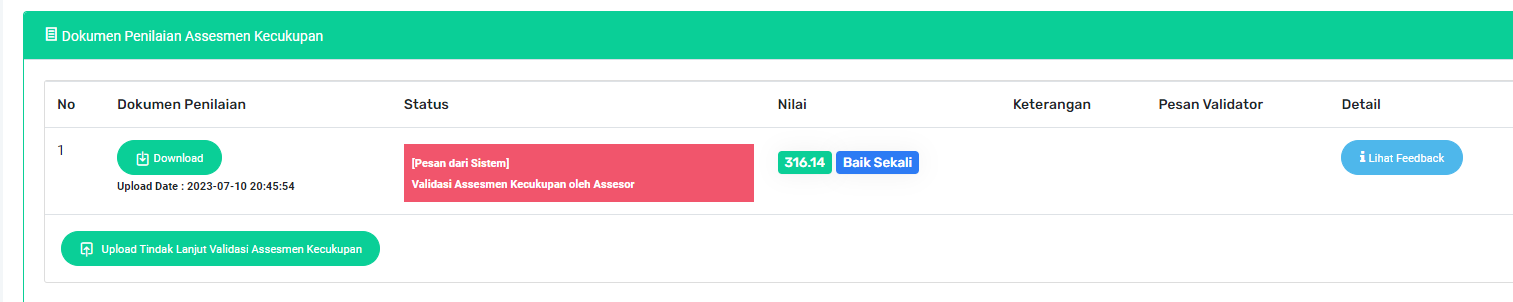 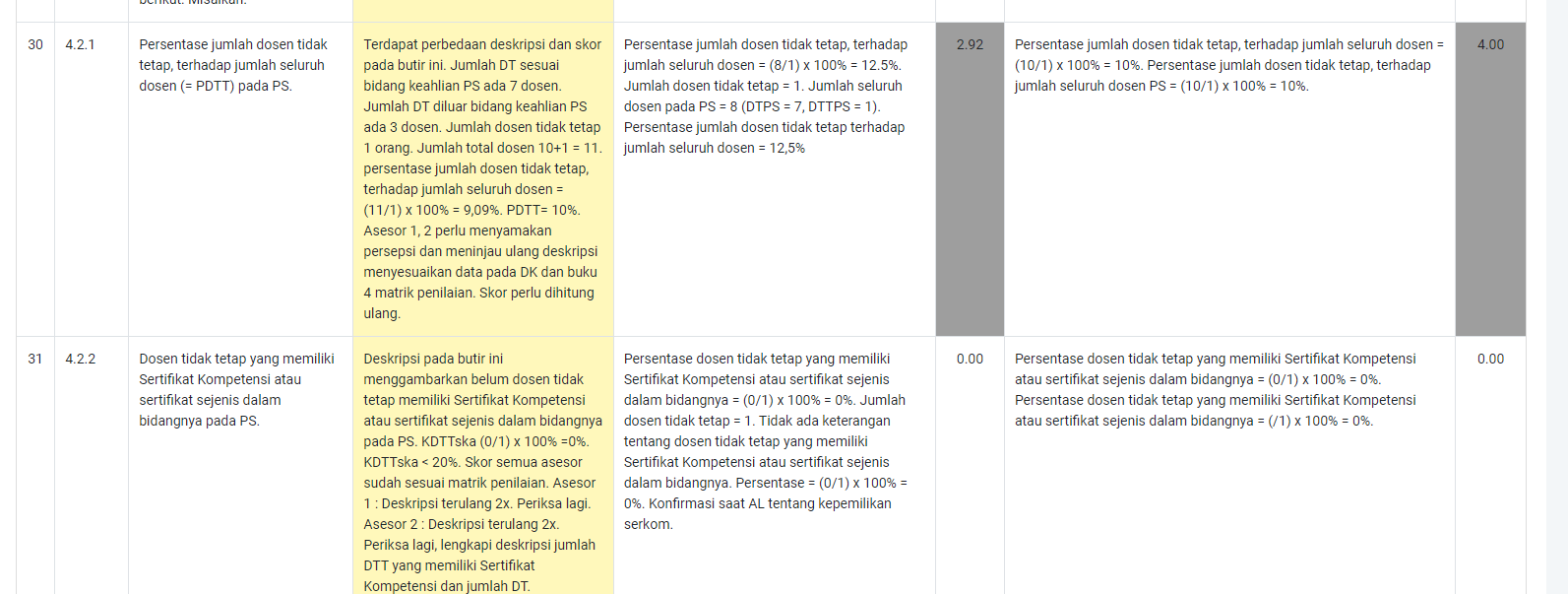 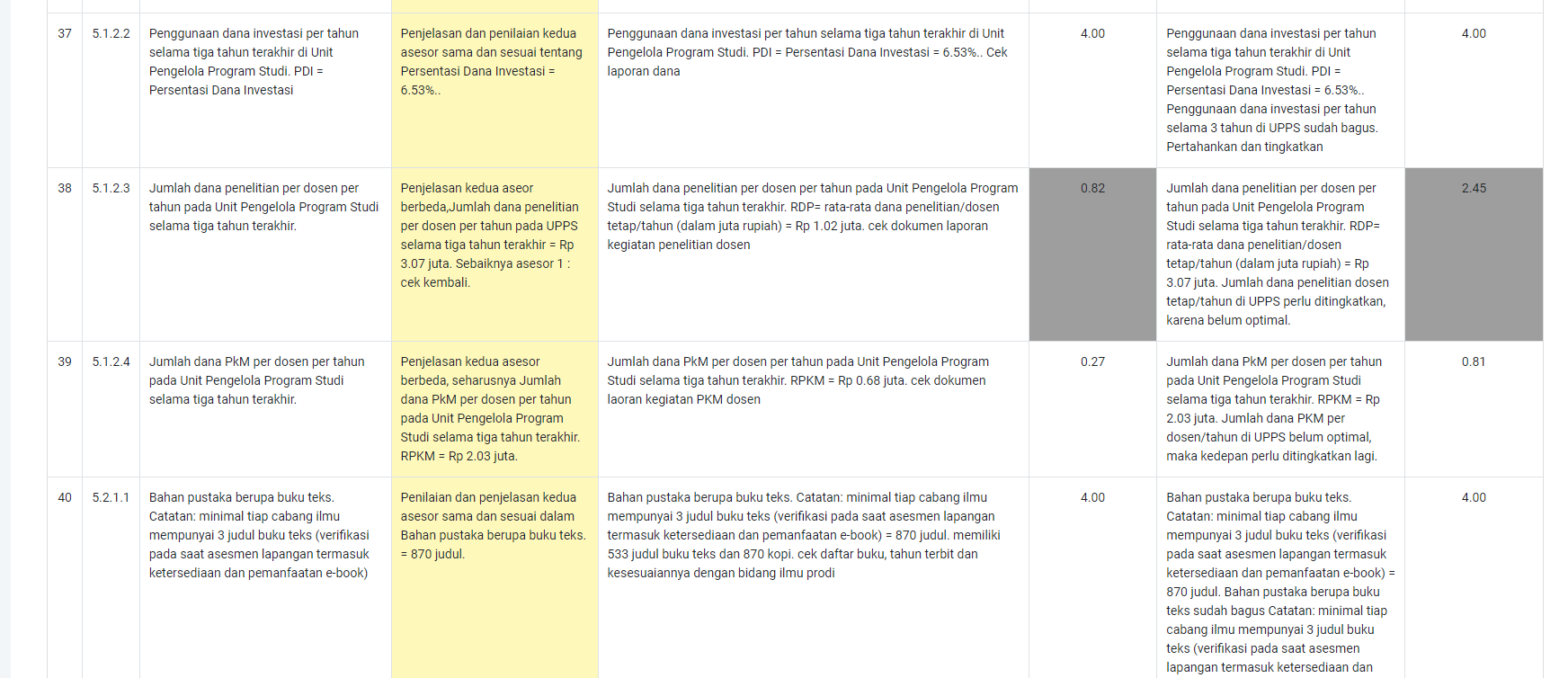 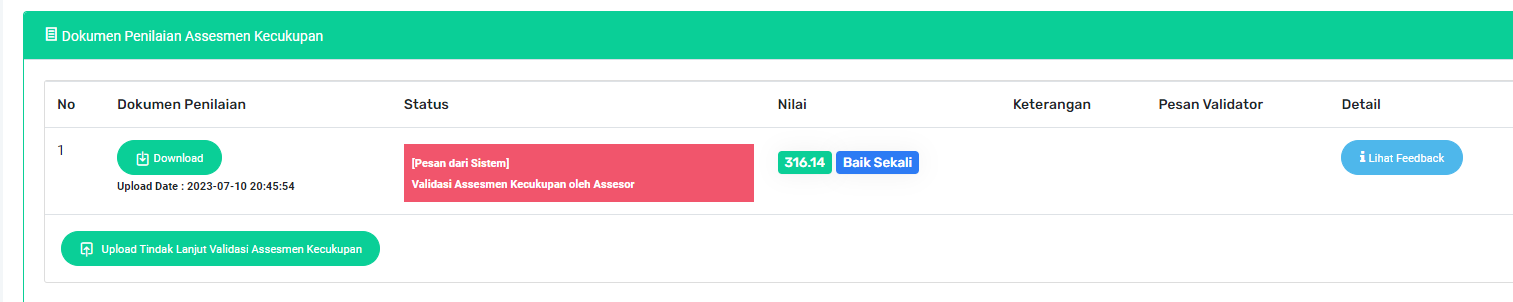 Setelah Tim Asesor melakukan persamaan persepsi AK maka Asesor mengupload Tindak lanjut Validasi AK lalu mengklik tombol verifikasi maka proses akan berlanjut ke tahap selanjutnya 

Note: persamaan persepsi AK sekaligus menyepakati jadwal AL
Assesmen LAPANGAN
Peserta melakukan upload dokumen saat AL :
Form penilaian utuh yang sudah terisi lengkap F1, Hitung F1, F2, dan F3 (tanpa menghilangkan sheet F4, F5, dan Nilai Akhir) dalam format excel – cantumkan tanggal terakhir di revisi pada nama file untuk menghindari adanya kesalahan upload file
Berita Acara dalam format zip
Adapun isi Berita Acara adalah sebagai berikut :
Form penilaian (F2), yang dibubuhi cap dan tanda tangan prodi serta asesor, dalam bentuk PDF
Dokumen lain terkait proses AL (opsional)
Sebagai catatan khusus untuk tatap muka ini :
Huruf a  dapat memasukkan tanda tangan elektronik asesor pada form excel sebelum diubah menjadi PDF
Cara mengubah file excel menjadi PDF
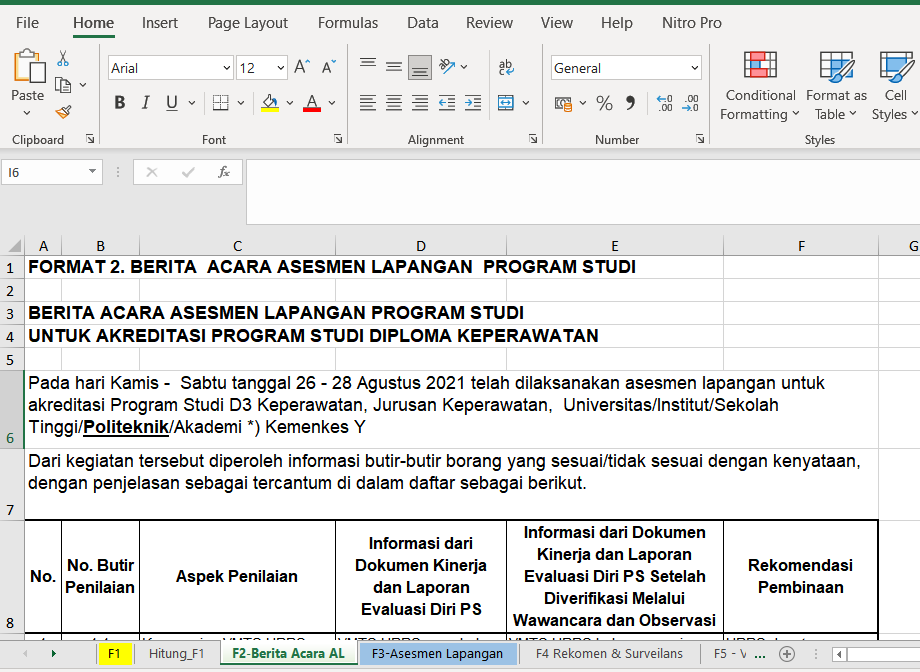 Klik File
Pilih Print
Pilih Print to PDF
Atur ukuran halaman pada Page Setup, pastikan tidak ada kolom yang terpotong
Klik Print dan Save nama file dengan mencantumkan tanggal terakhir di revisi
Arahkan pada sheet yang ingin diubah jadi PDF
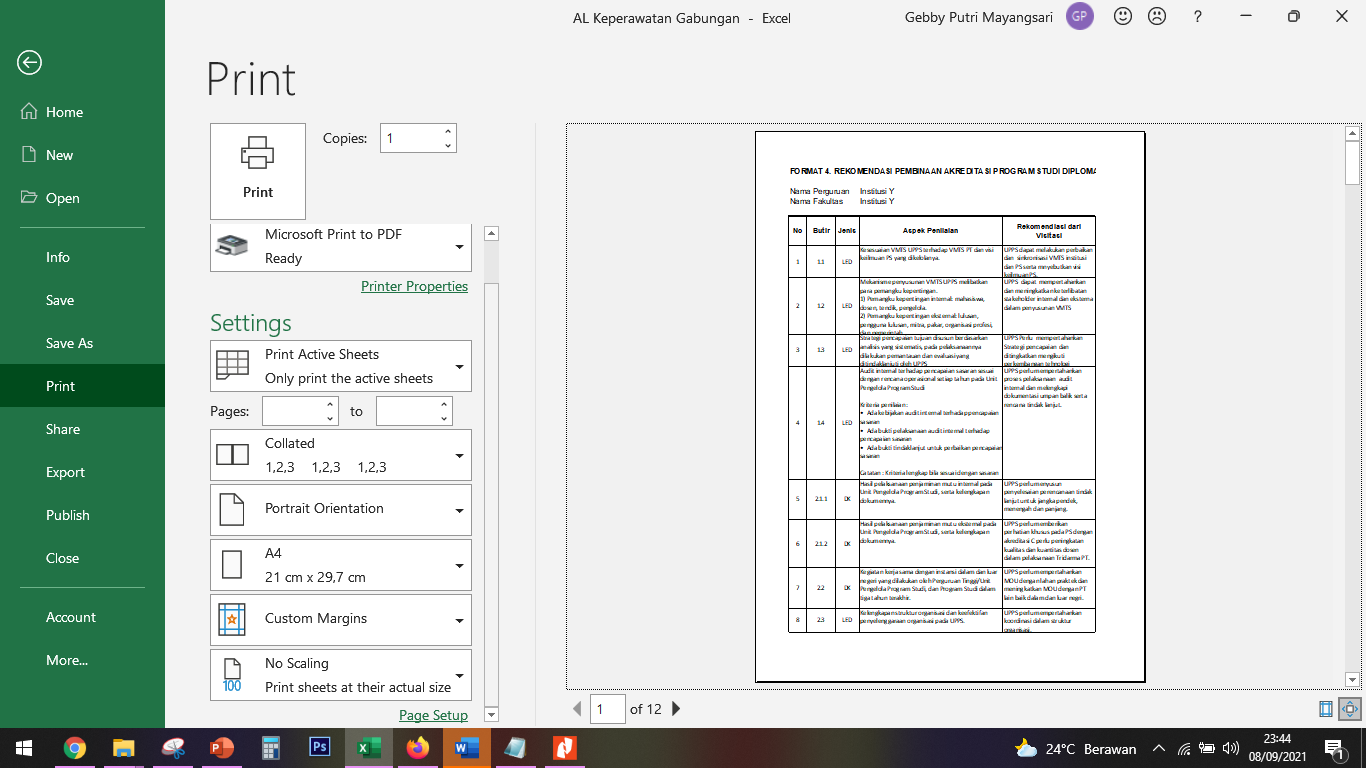 2
1
3
Cara mengubah folder menjadi ZIP pada OS Windows
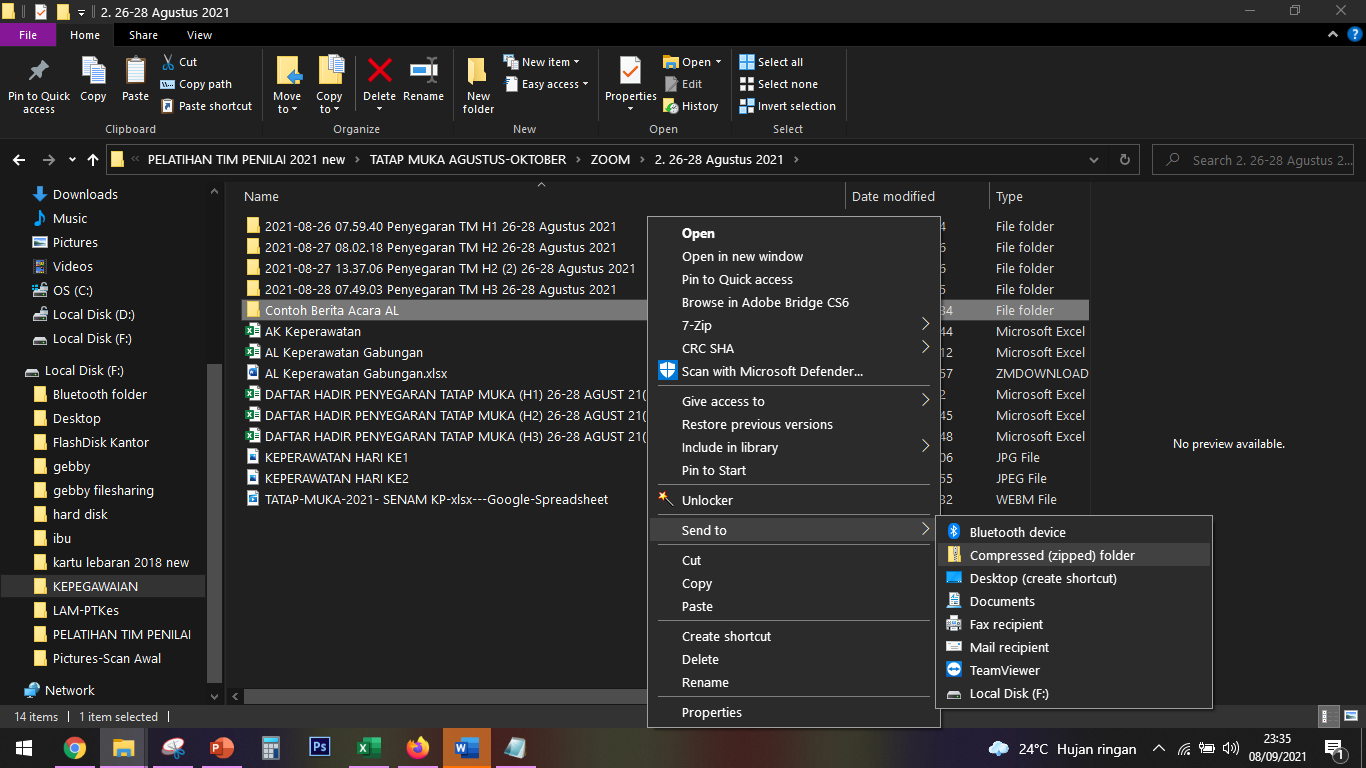 Klik kanan pada folder yang ingin diubah menjadi zip
Apabila tidak ada aplikasi tambahan, dapat : Klik Send to  Klik Compressed (zipped) folder
Apabila ada aplikasi tambahan seperti 7-Zip, dapat : Klik 7-Zip  Klik Add to “namafolder”.zip
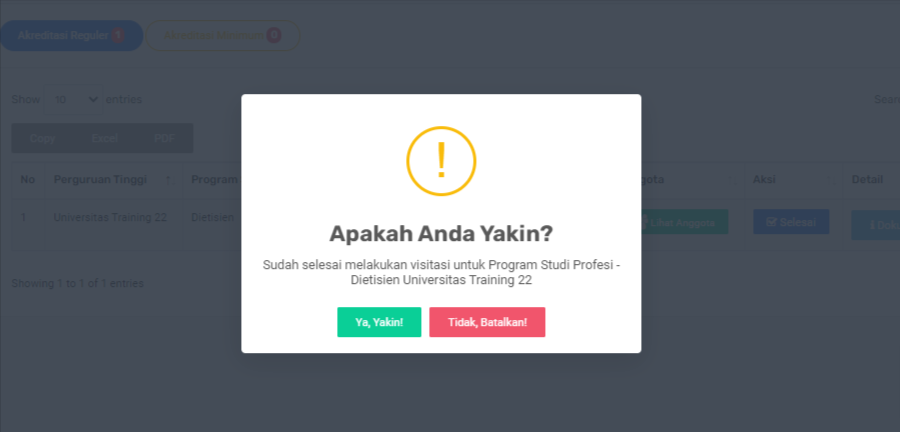 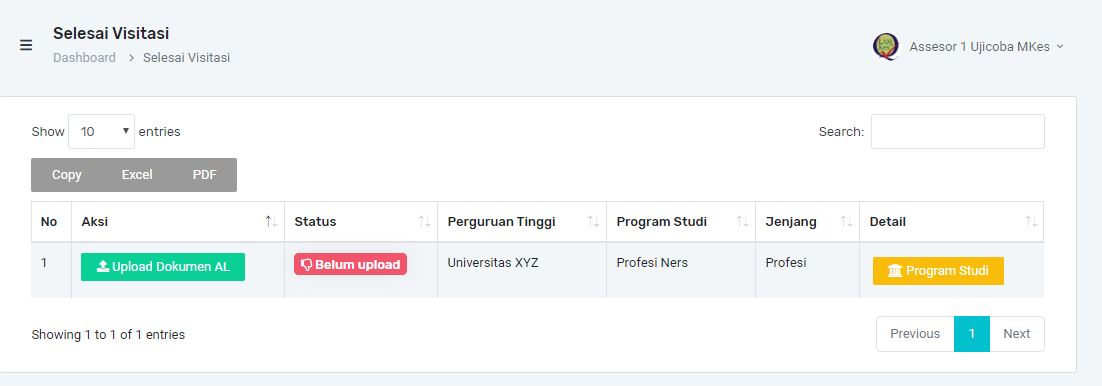 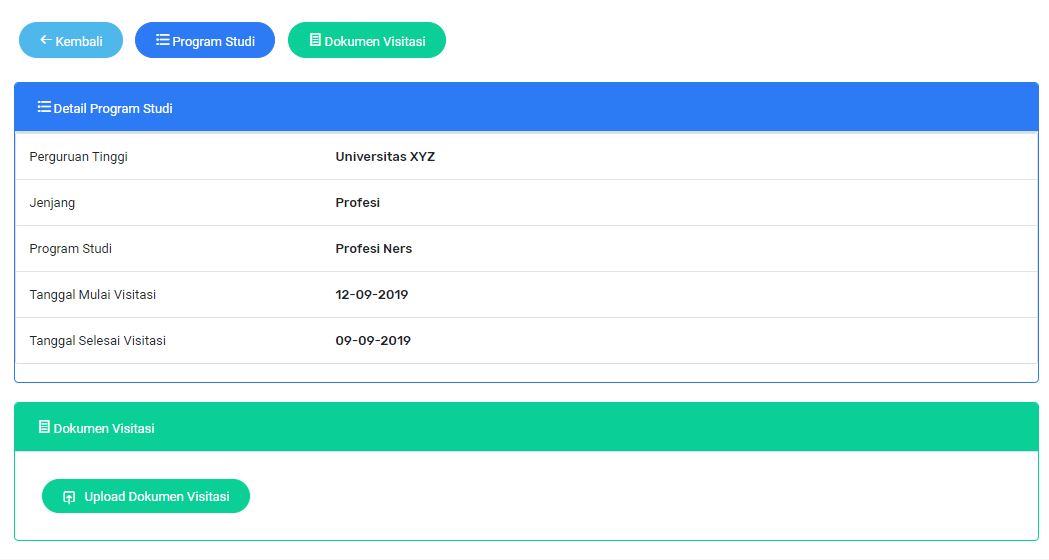 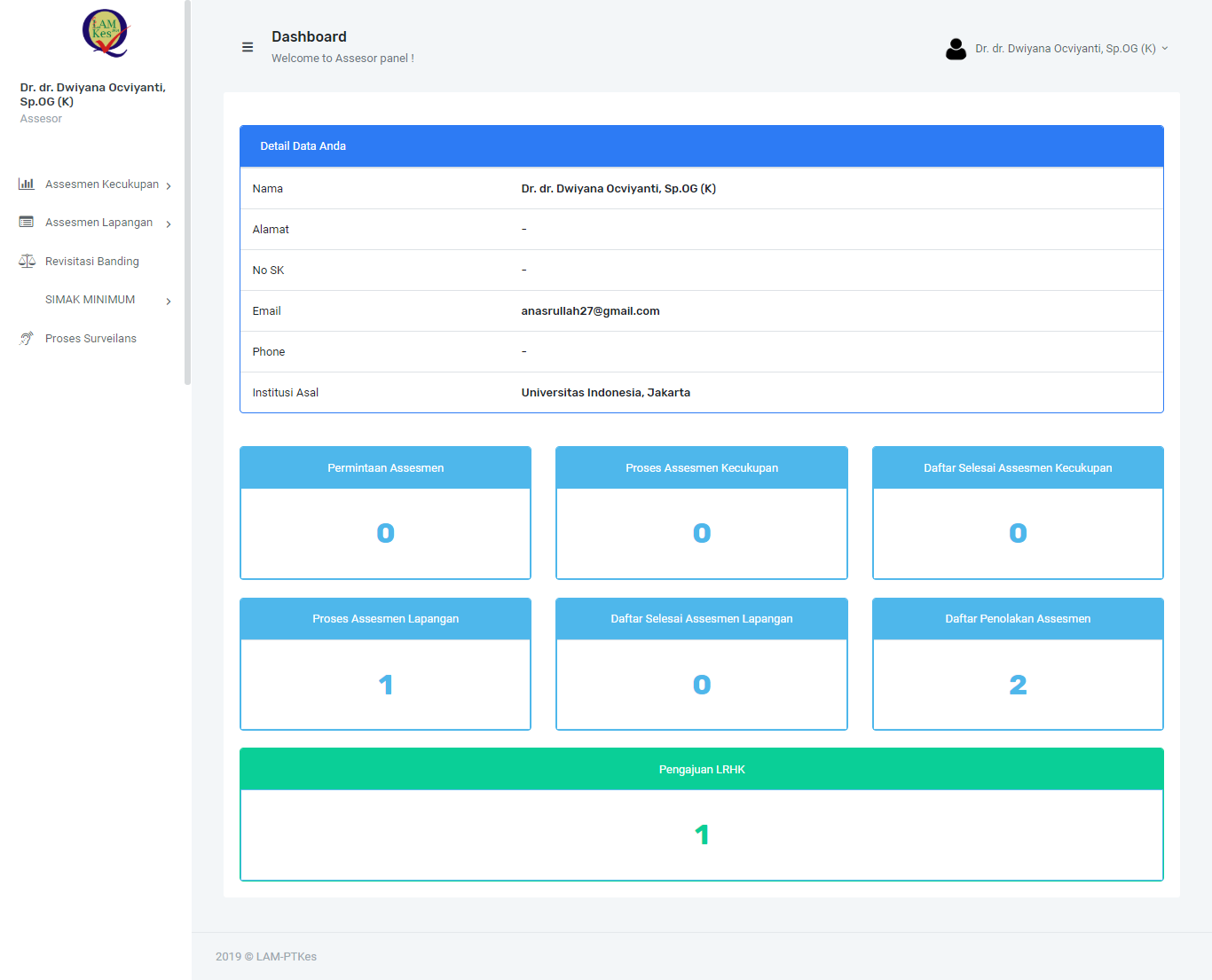 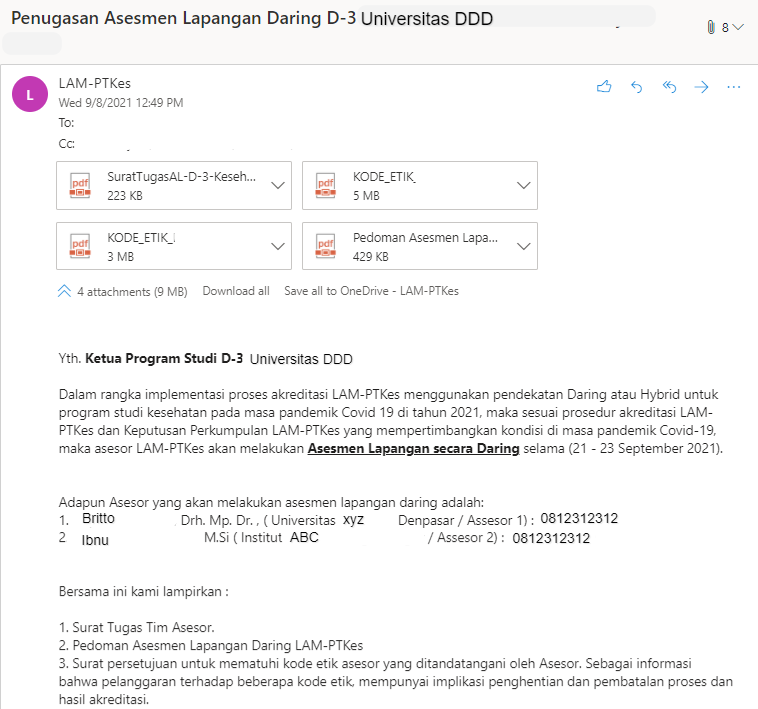 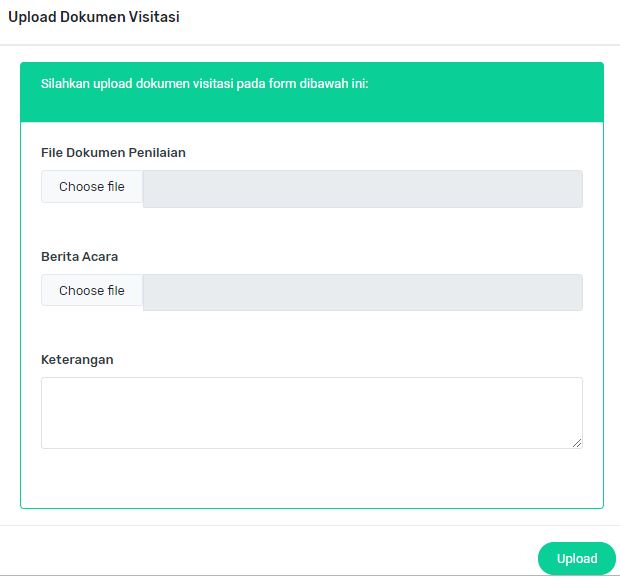 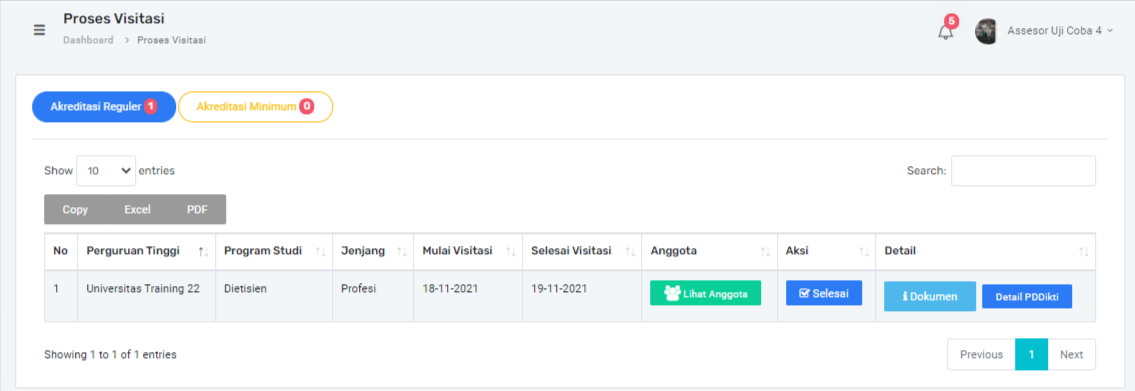 Update Dokumen Visitasi
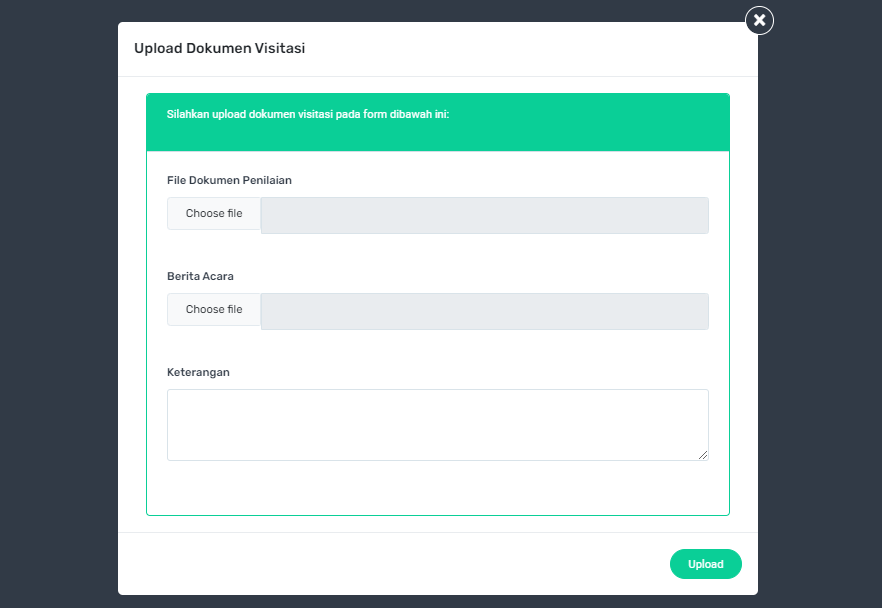 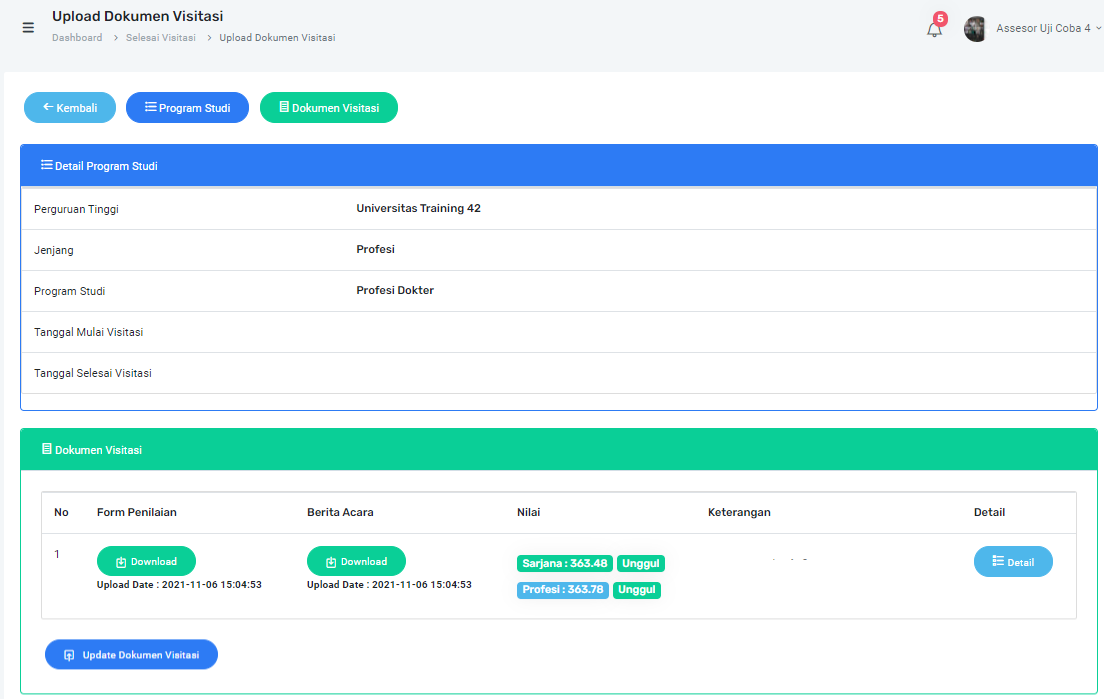 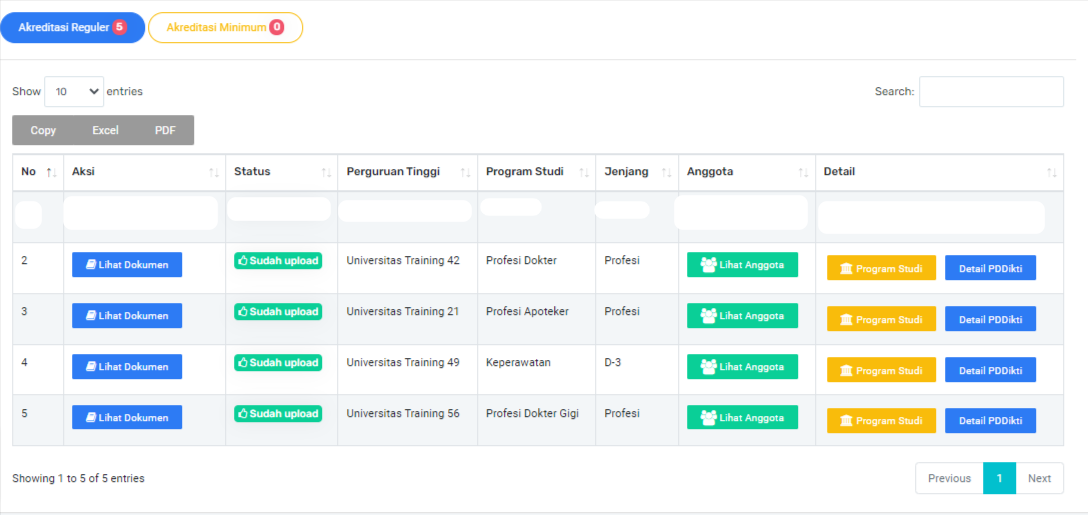 Isi Form Evaluasi Magang Assesor
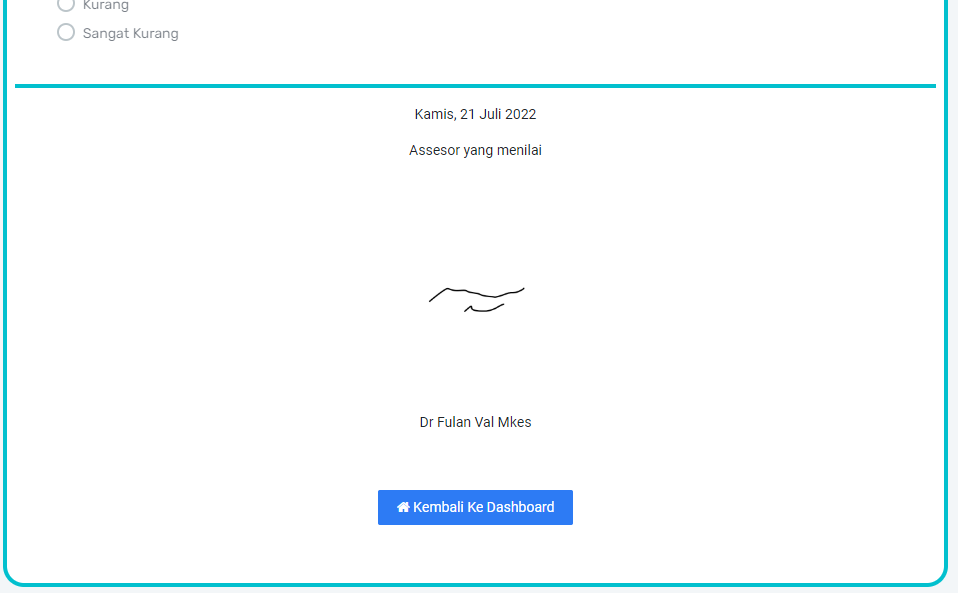 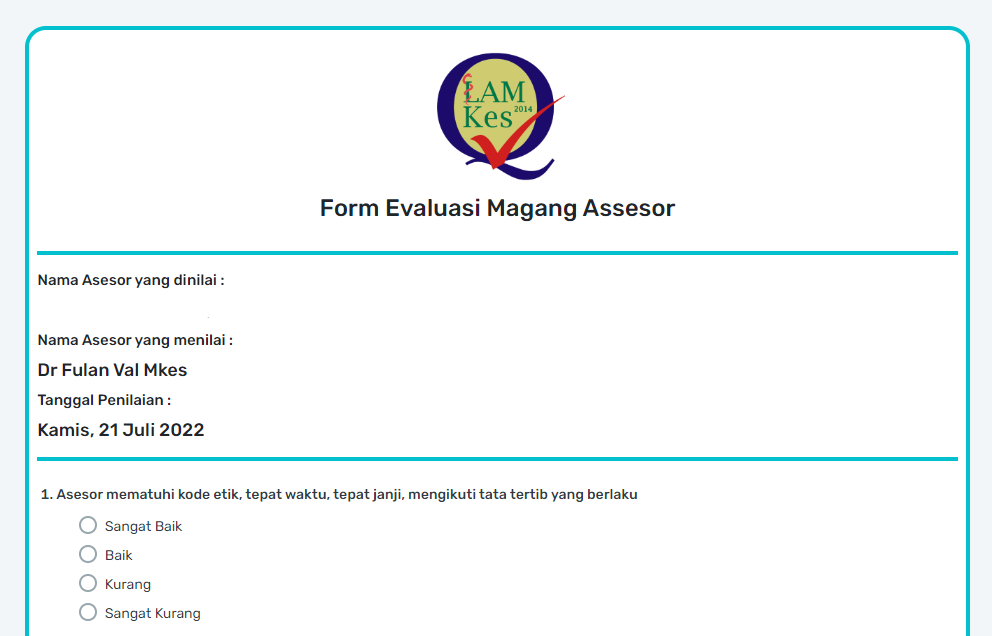 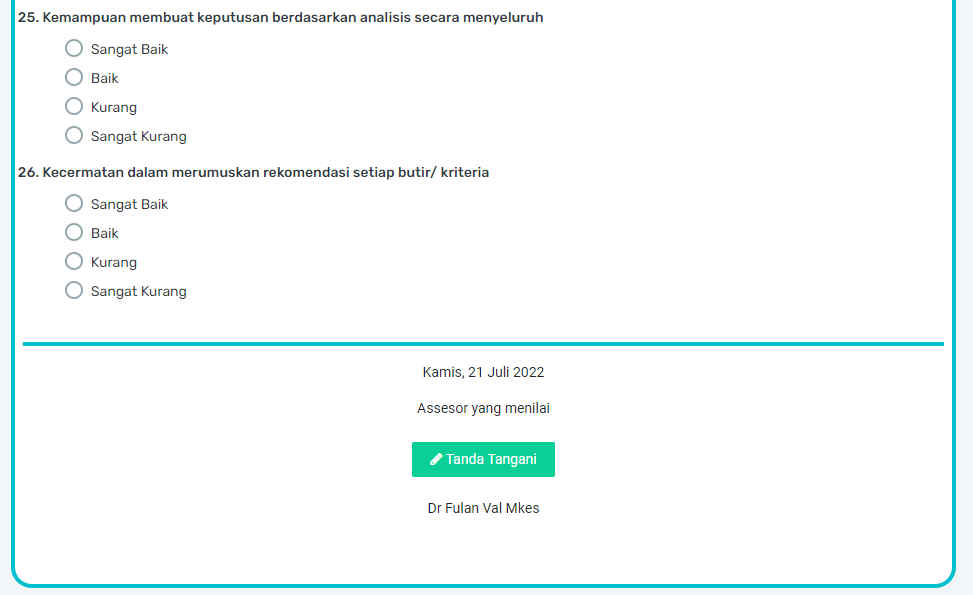 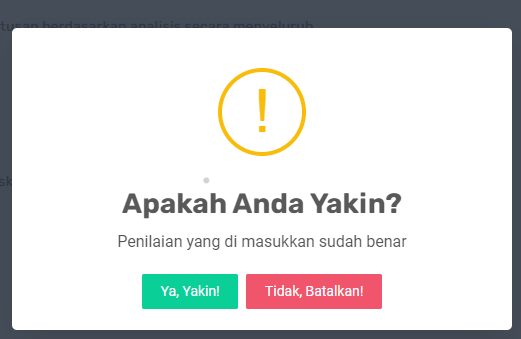 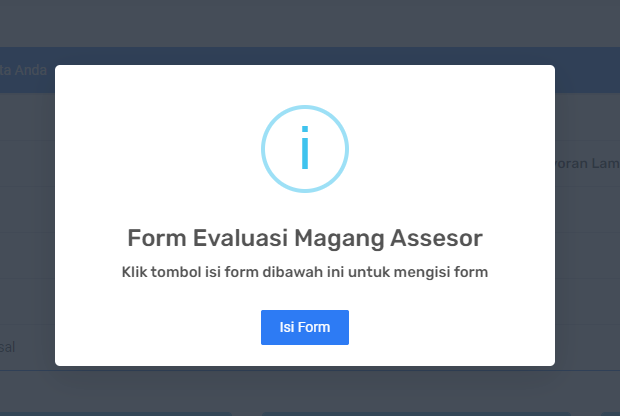 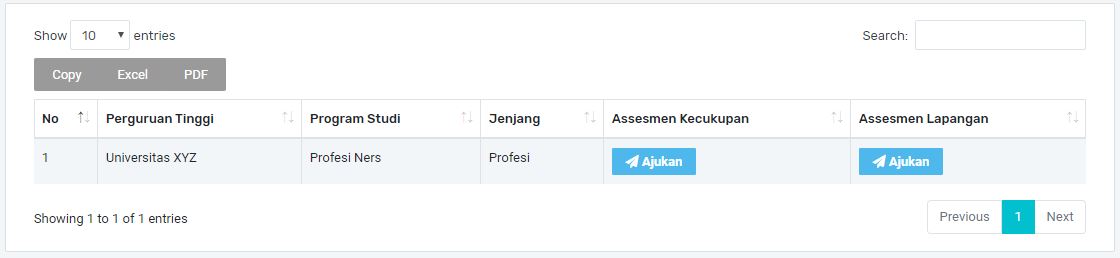 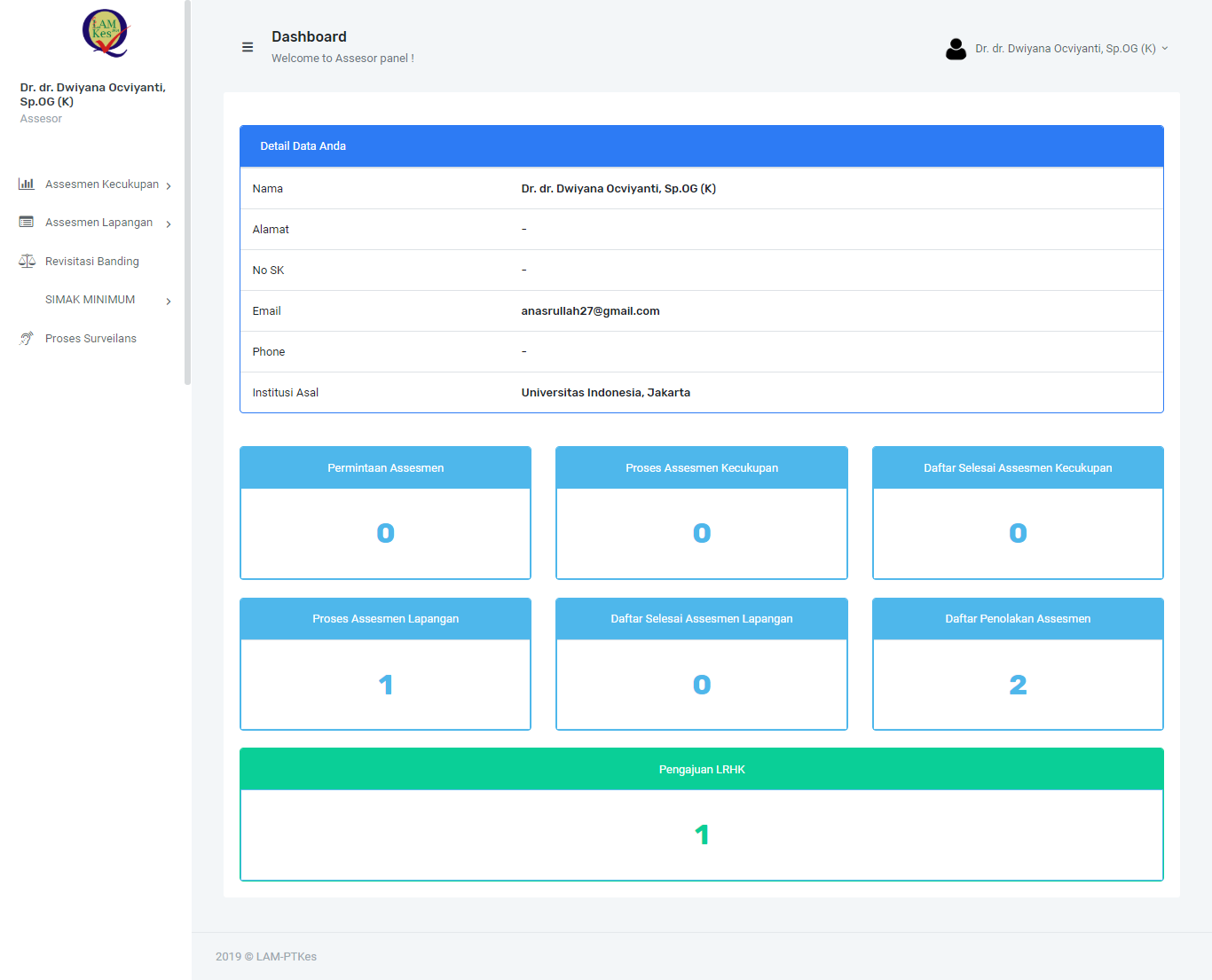 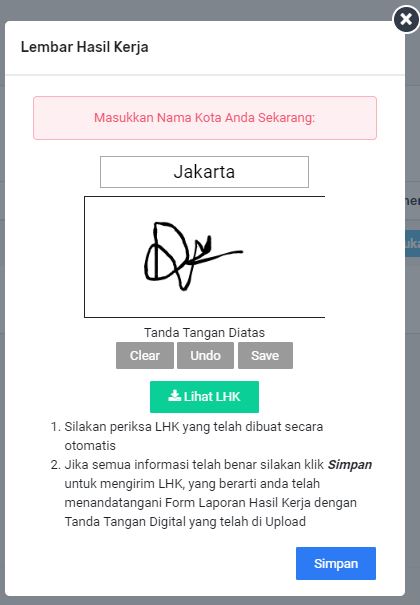 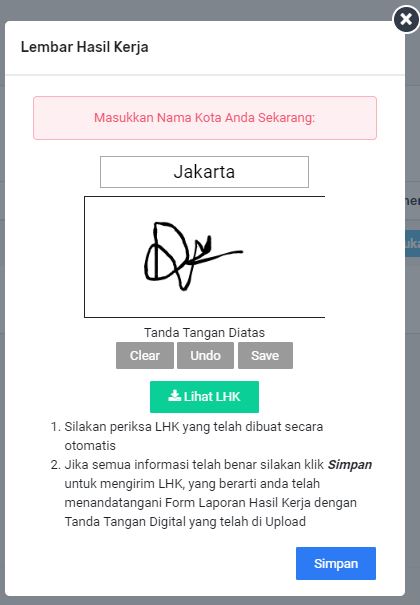 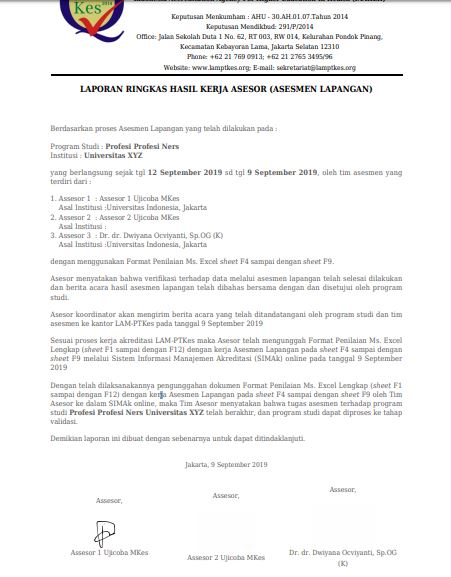 Upload Dokumen Perjalanan (AL Luring)
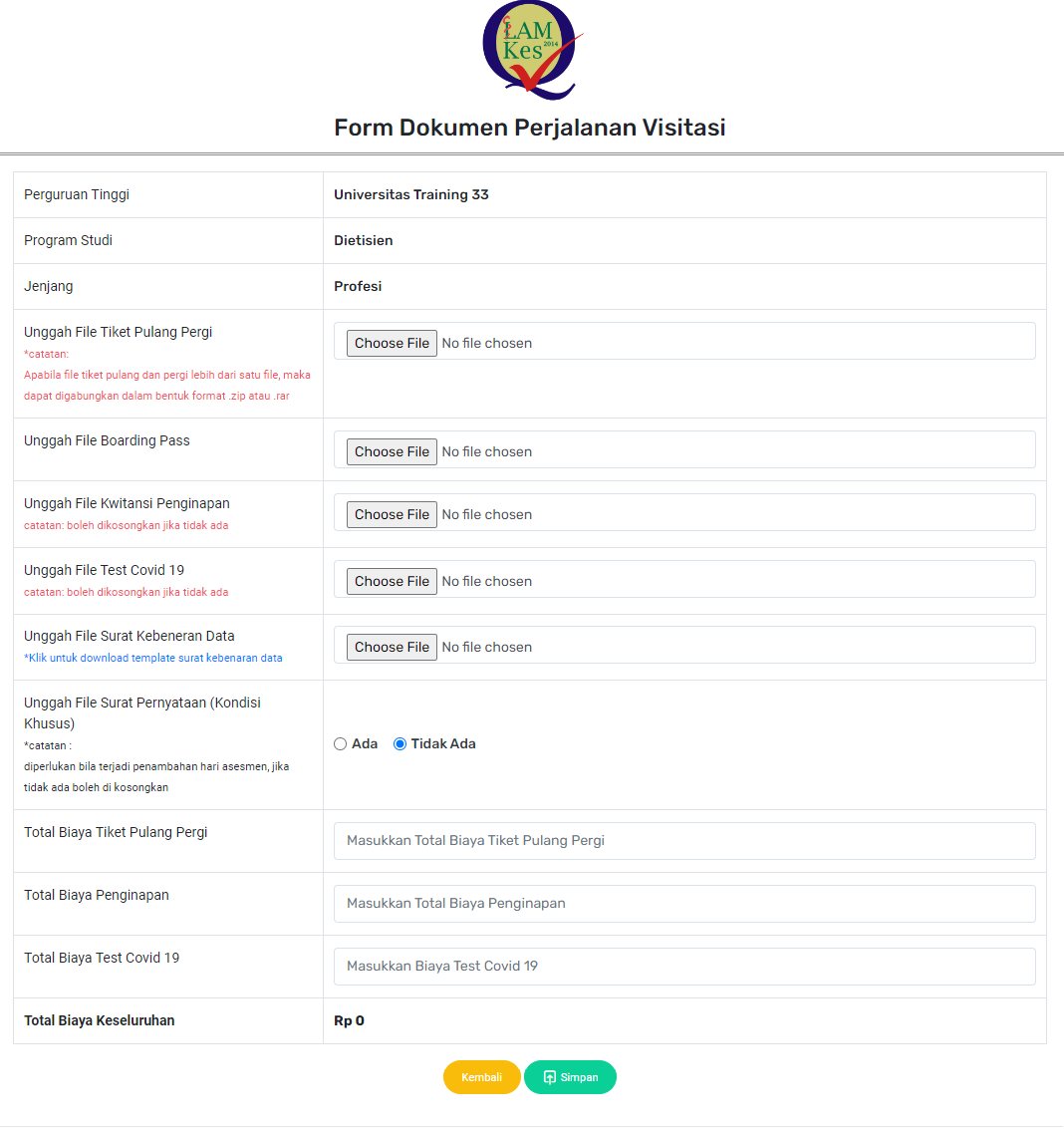 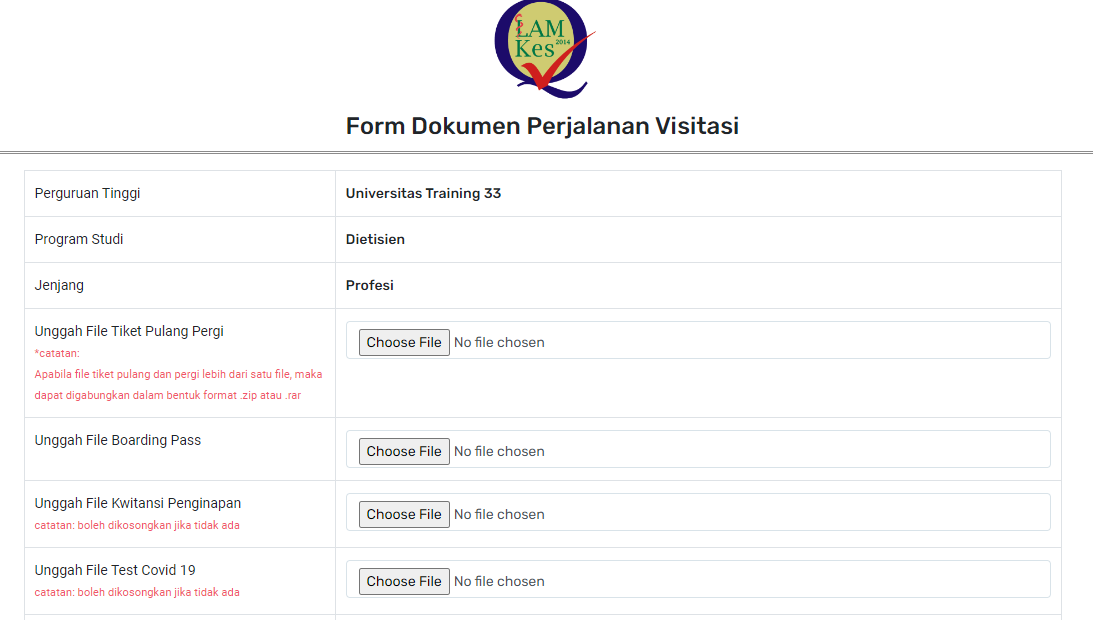 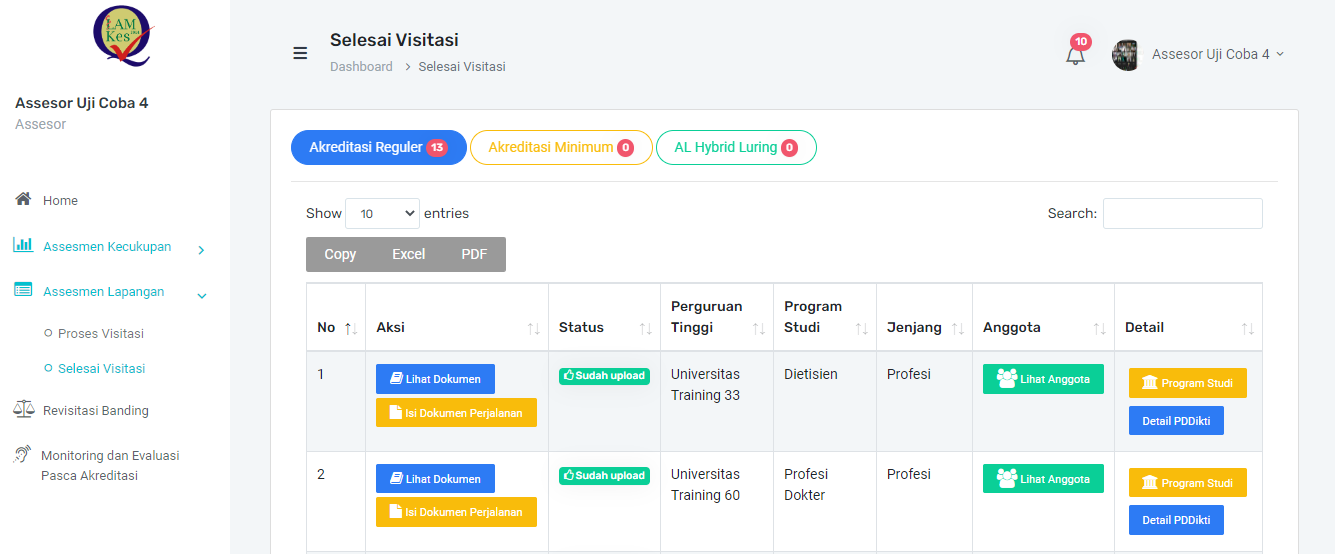 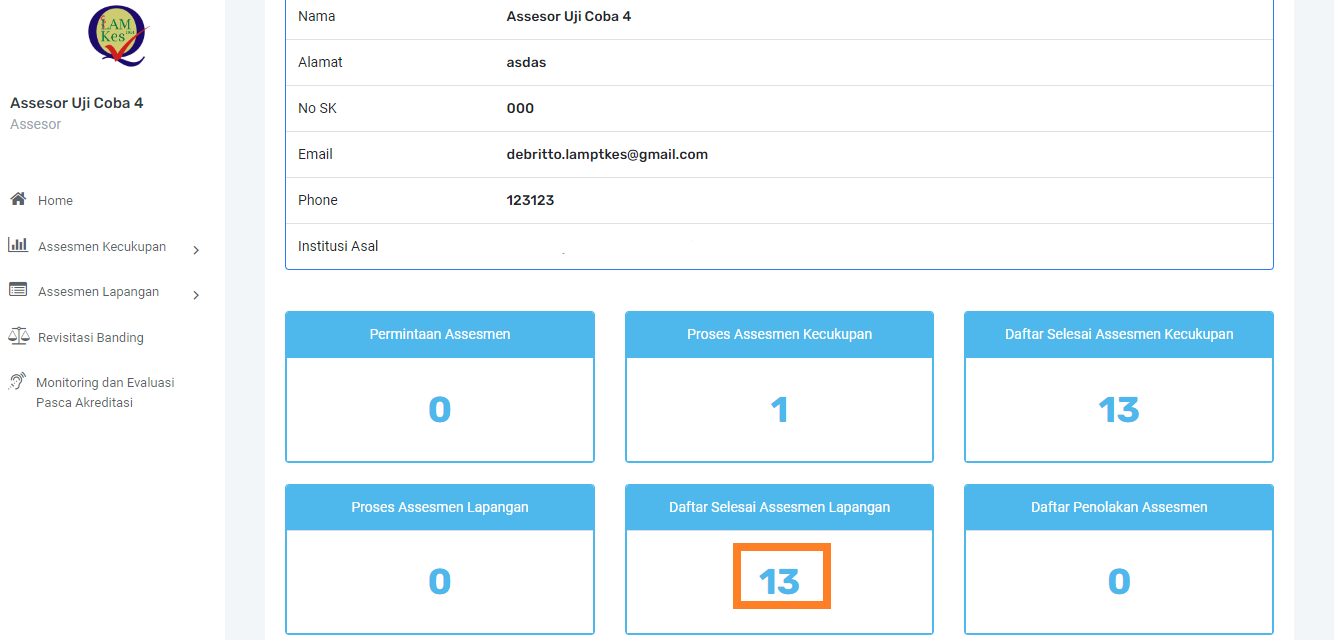 File Tiket Pulang Pergi :
Jika membeli tiket melelui e-commerce(Traveloka, Tiket.Com, Pegi-Pegi, Tokopedia, dll) dokumen yang diupload adalah E-ticket dan Bukti Pembelian (Receipt) yang di jadikan 1 ZIP.
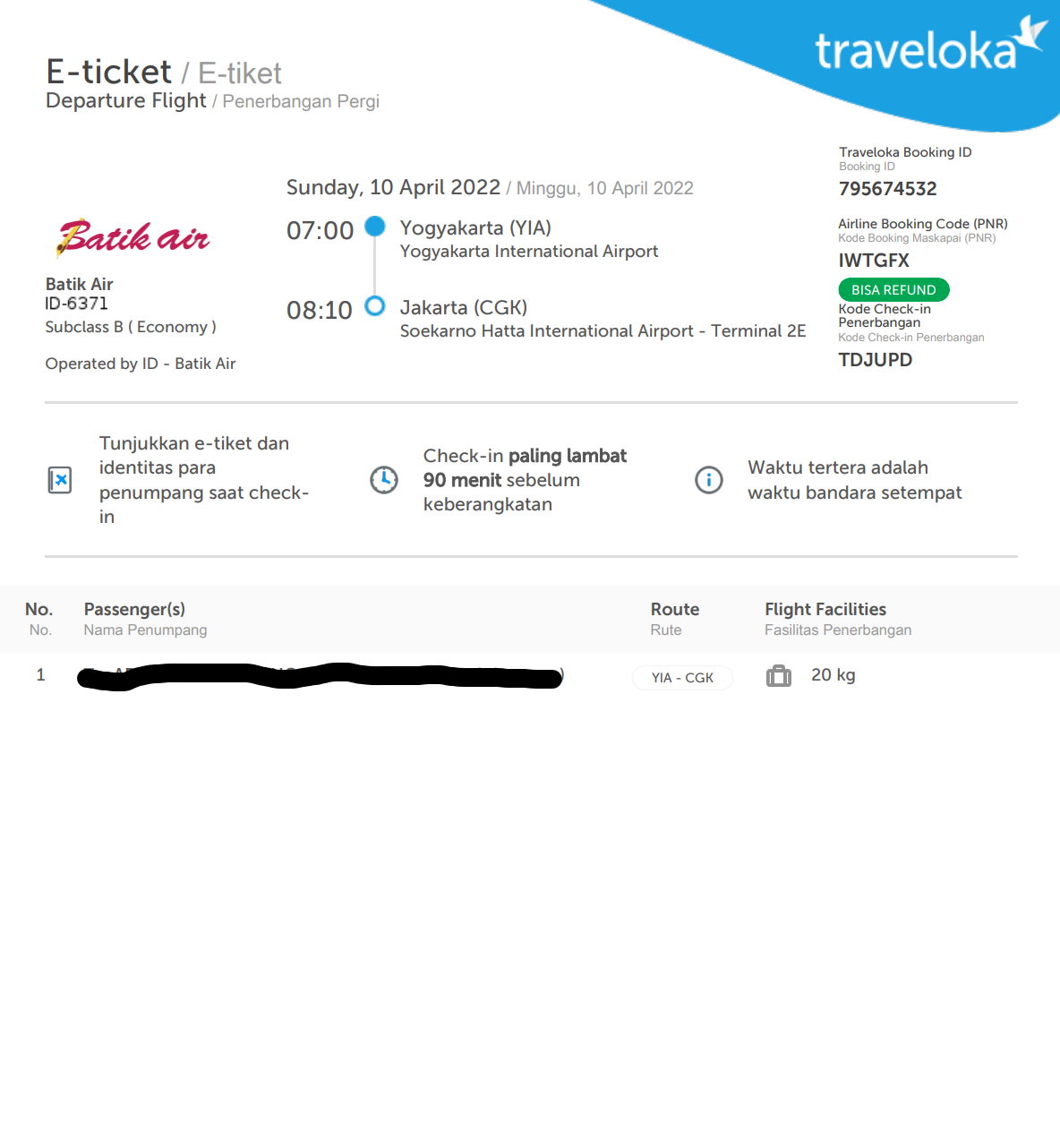 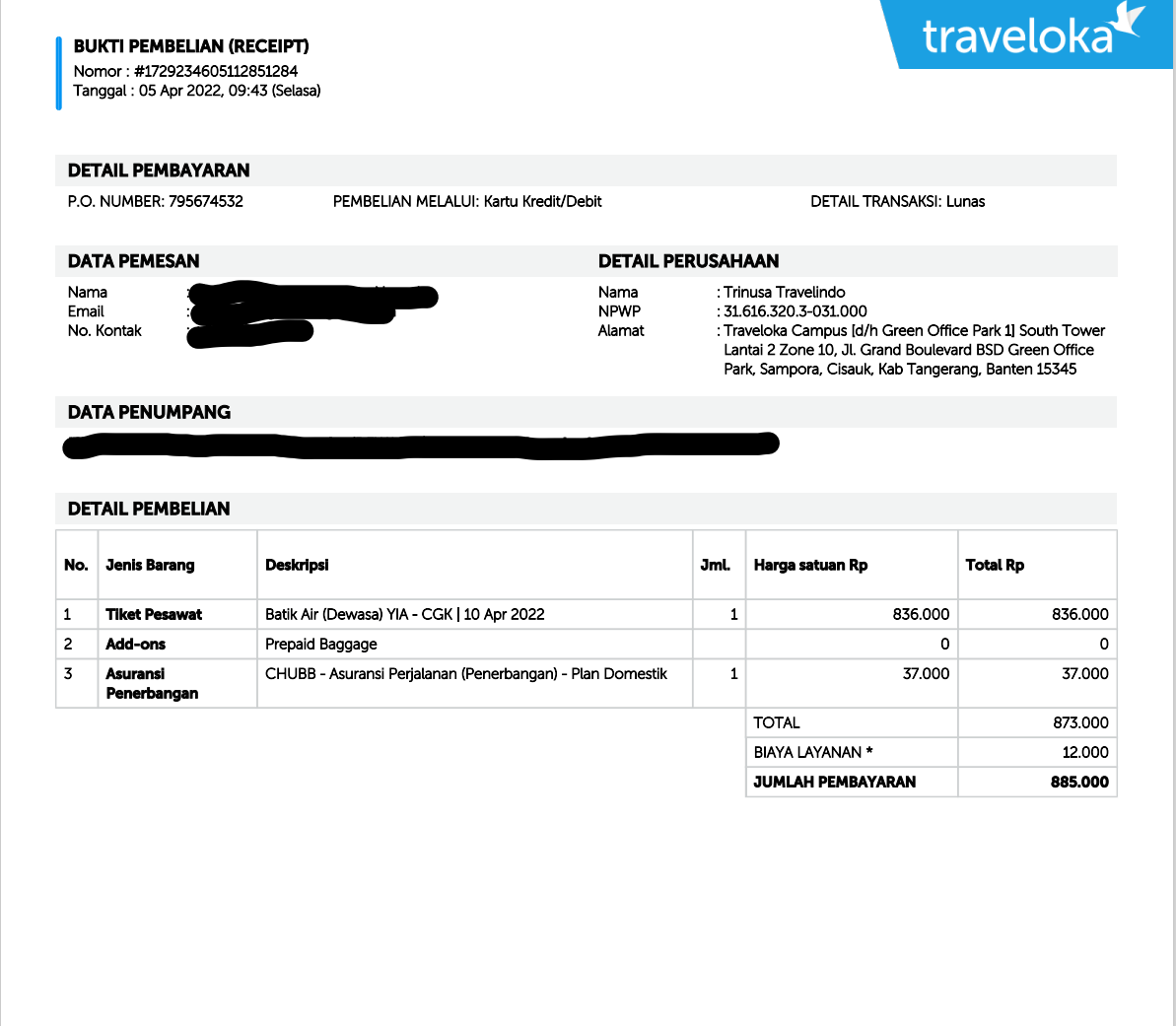 File Tiket Pulang Pergi :
Jika membeli melalui travel agent, dokumen yang diupload adalah Tiket dan Invoice yang di jadikan 1 ZIP.
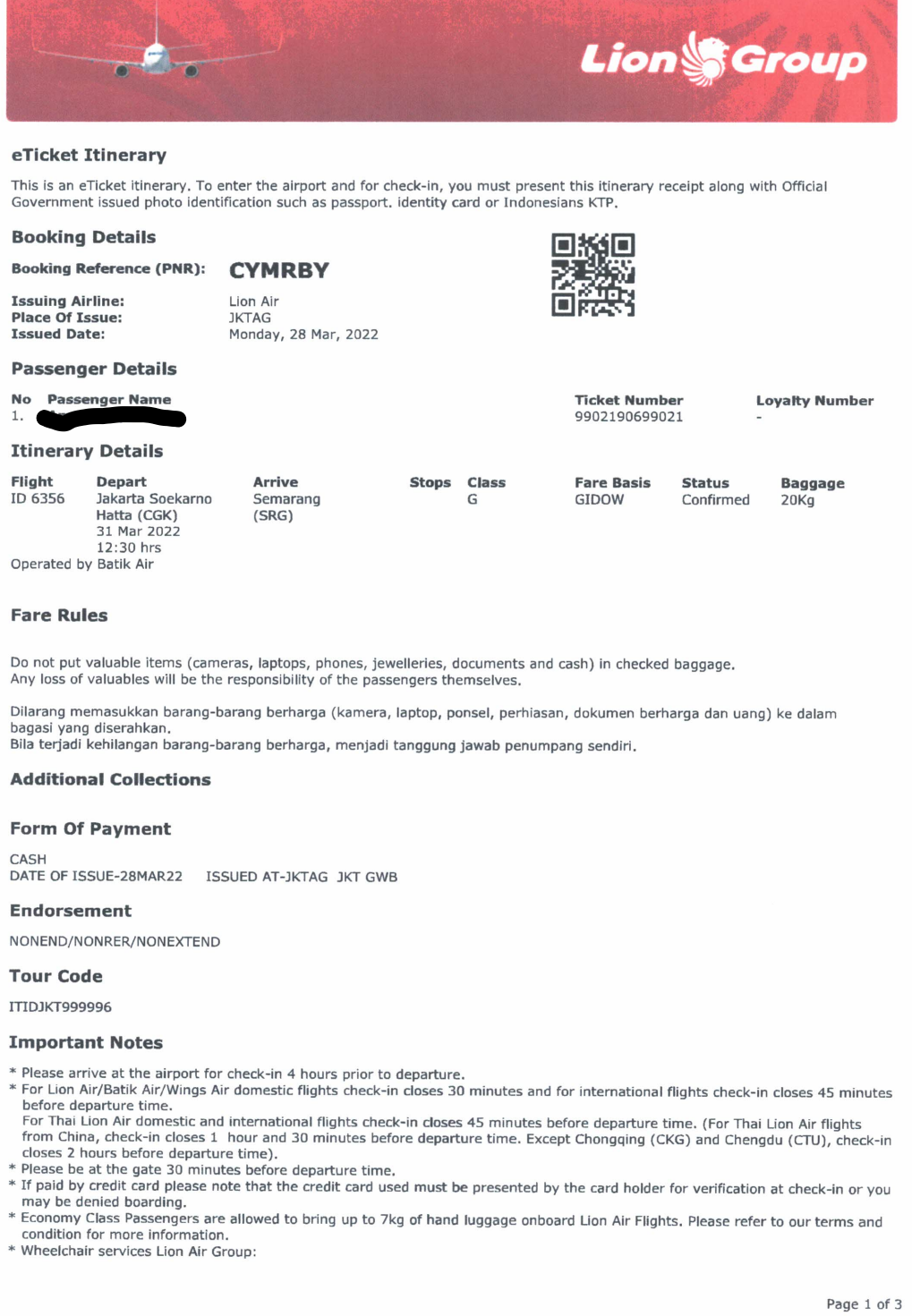 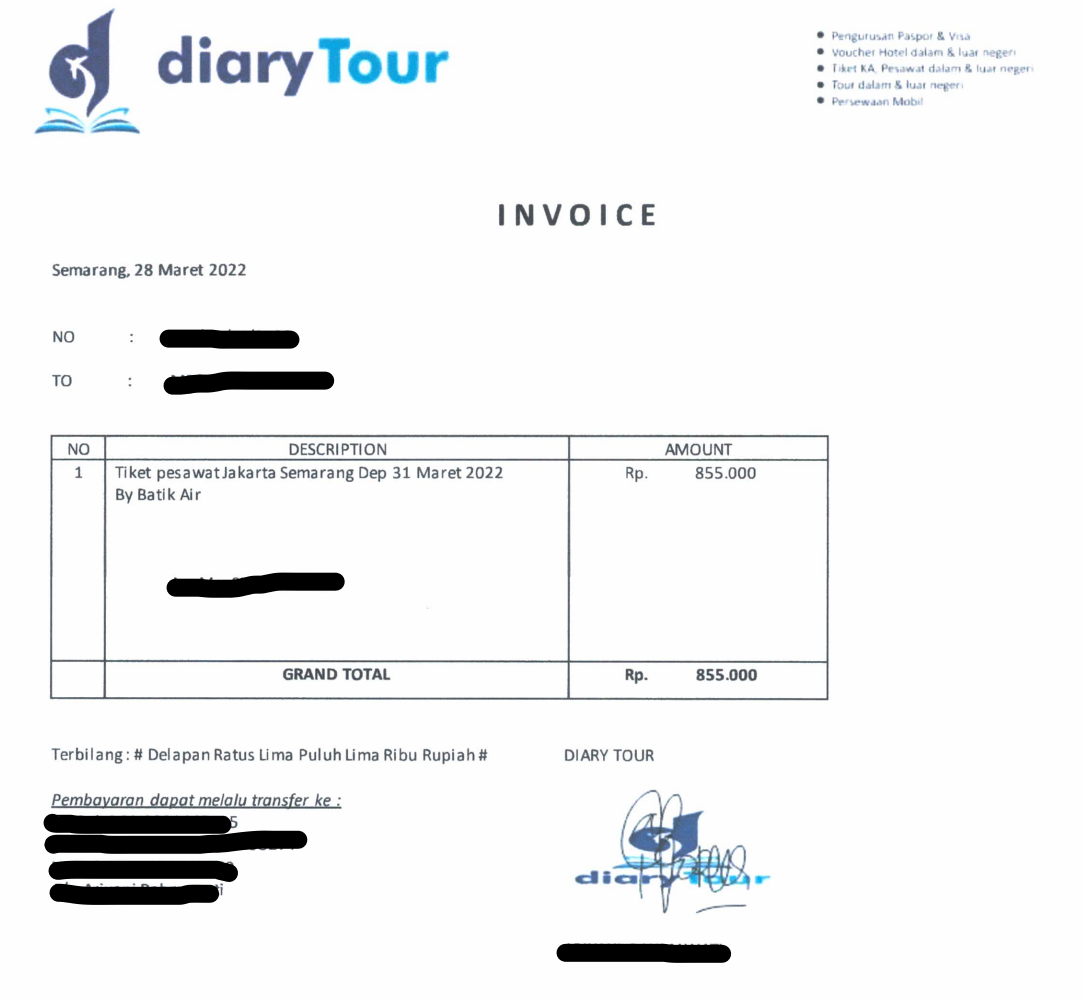 File Boarding Pass :
Bordingpass keberangkatan dan kepulangan, yang dicetak melalui counter saat cek in maupun bisa boardingpass online. Contoh: Bordingpass  dicetak melalui counter saat cek in dan Bordingpass Online.
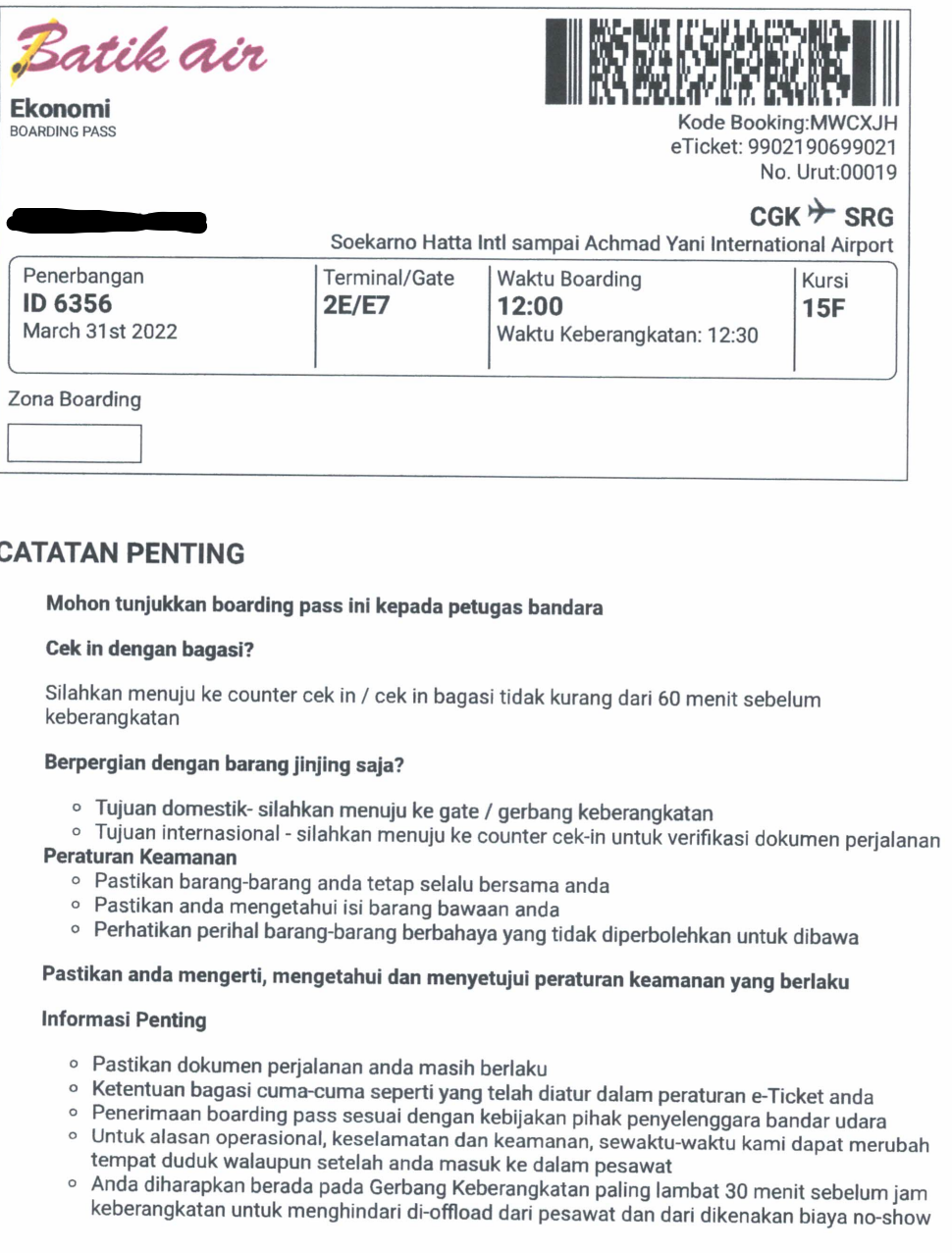 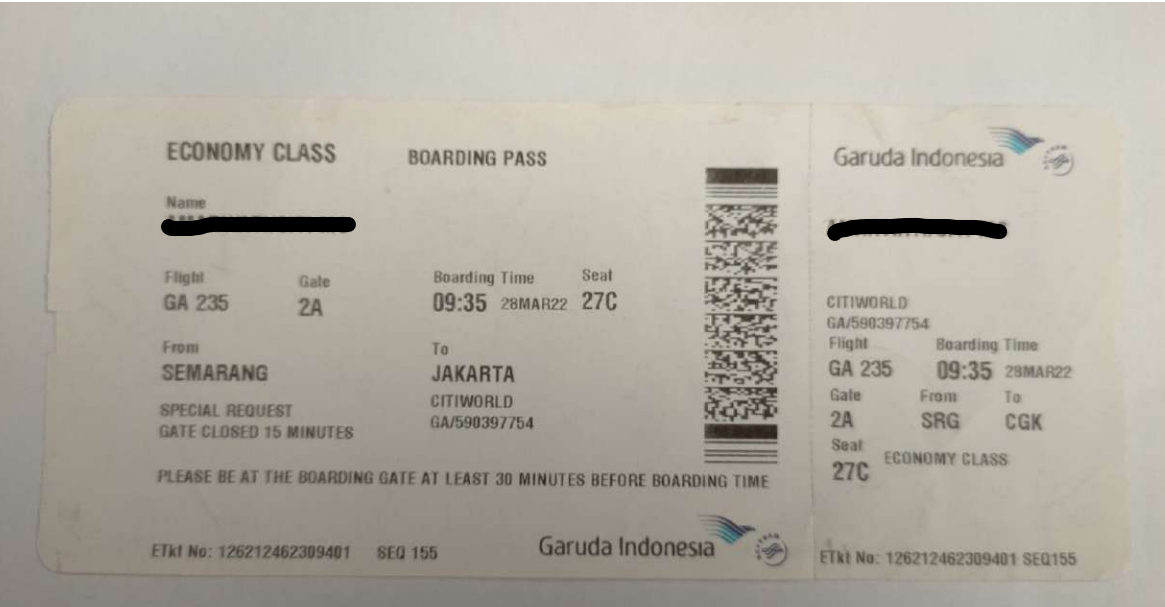 File Kwitansi Penginapan(Jika ada bisa diupload, jika tidak ada bisa dikosongkan)
Contoh kuitansi asli pesan melalui pihak hotel
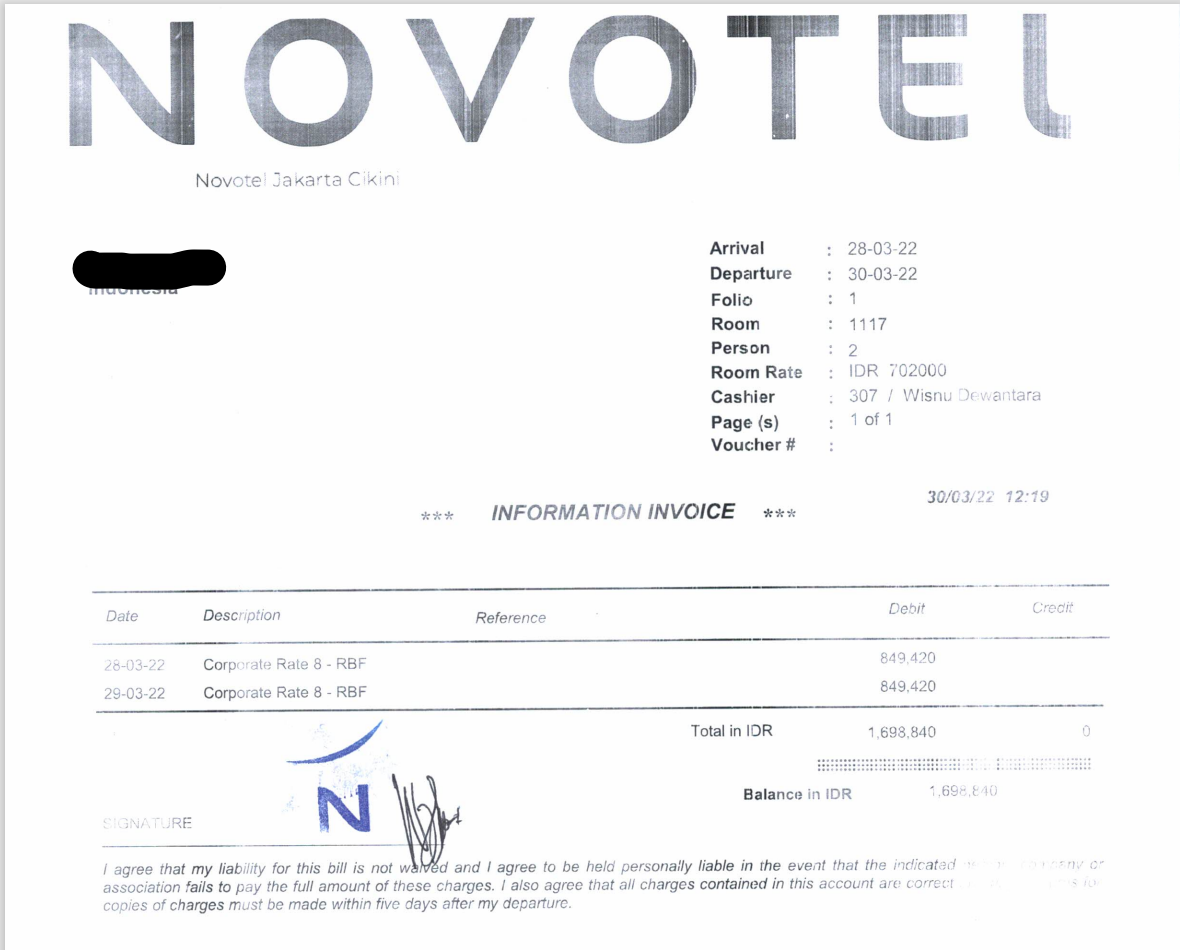 File Kwitansi Penginapan(Jika ada bisa diupload, jika tidak ada bisa dikosongkan)
Contoh pemesanan melalui e-commerce(Traveloka, Tiket.Com, Pegi-Pegi, dll. Dijadikan 1 file)
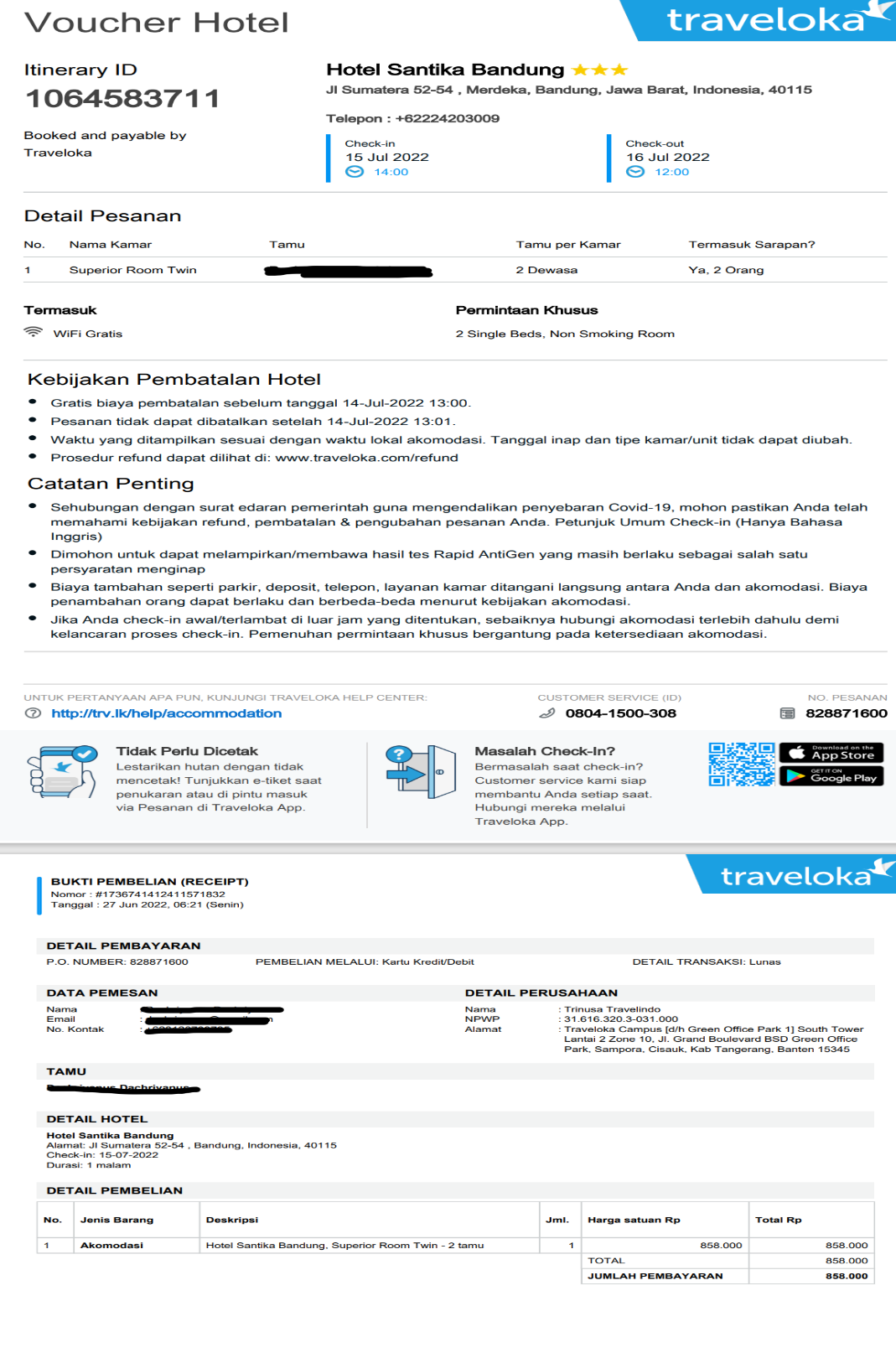 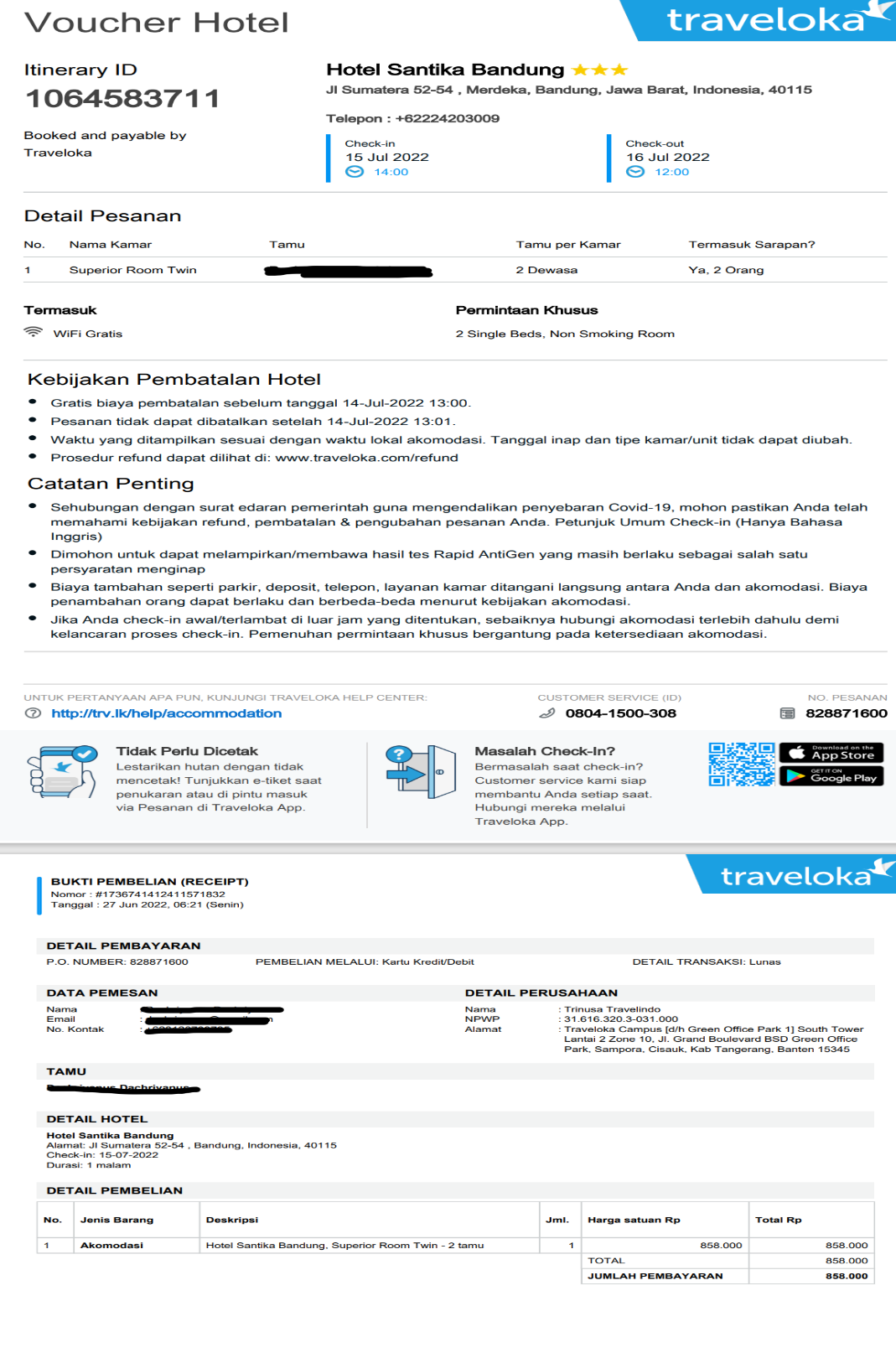 File Test Covid 19, Jika ada bisa dilampirkan, jika tidak ada bisa dikosongkan
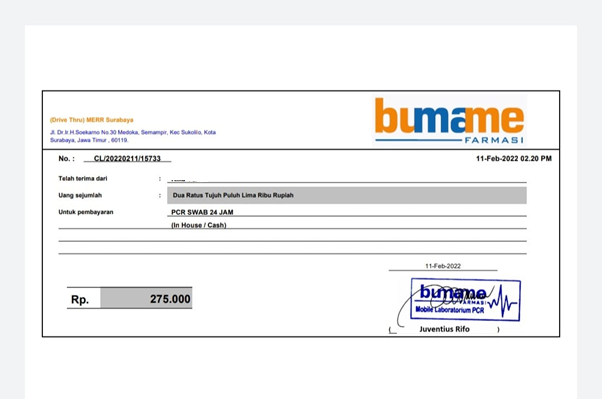 File Surat Kebeneran Data: File ini bisa didowload pada SIMAK
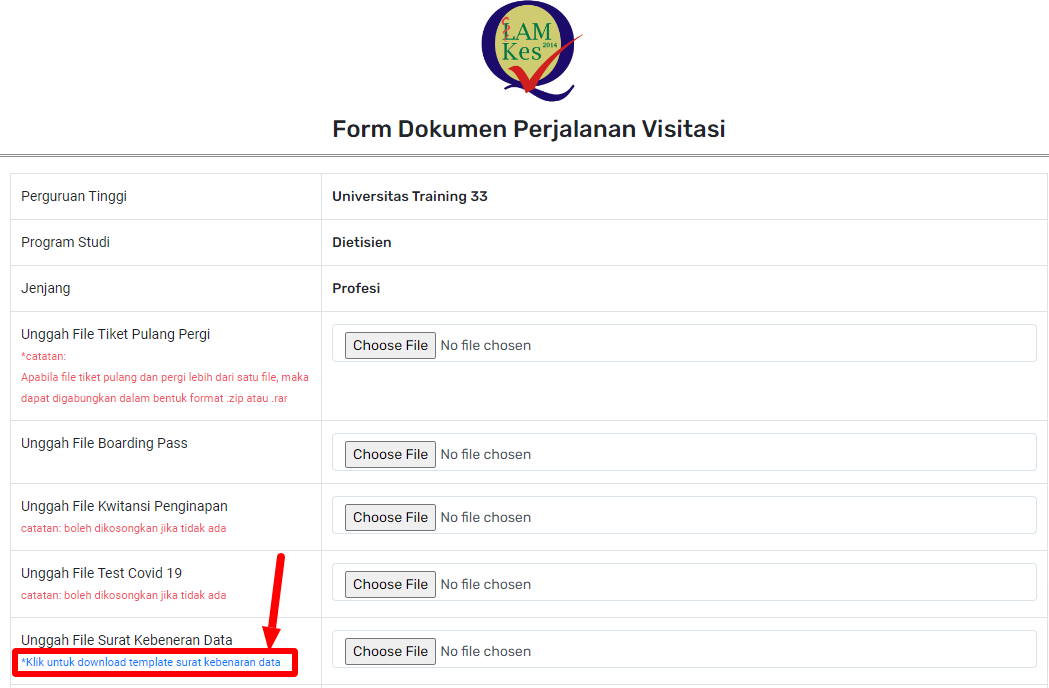 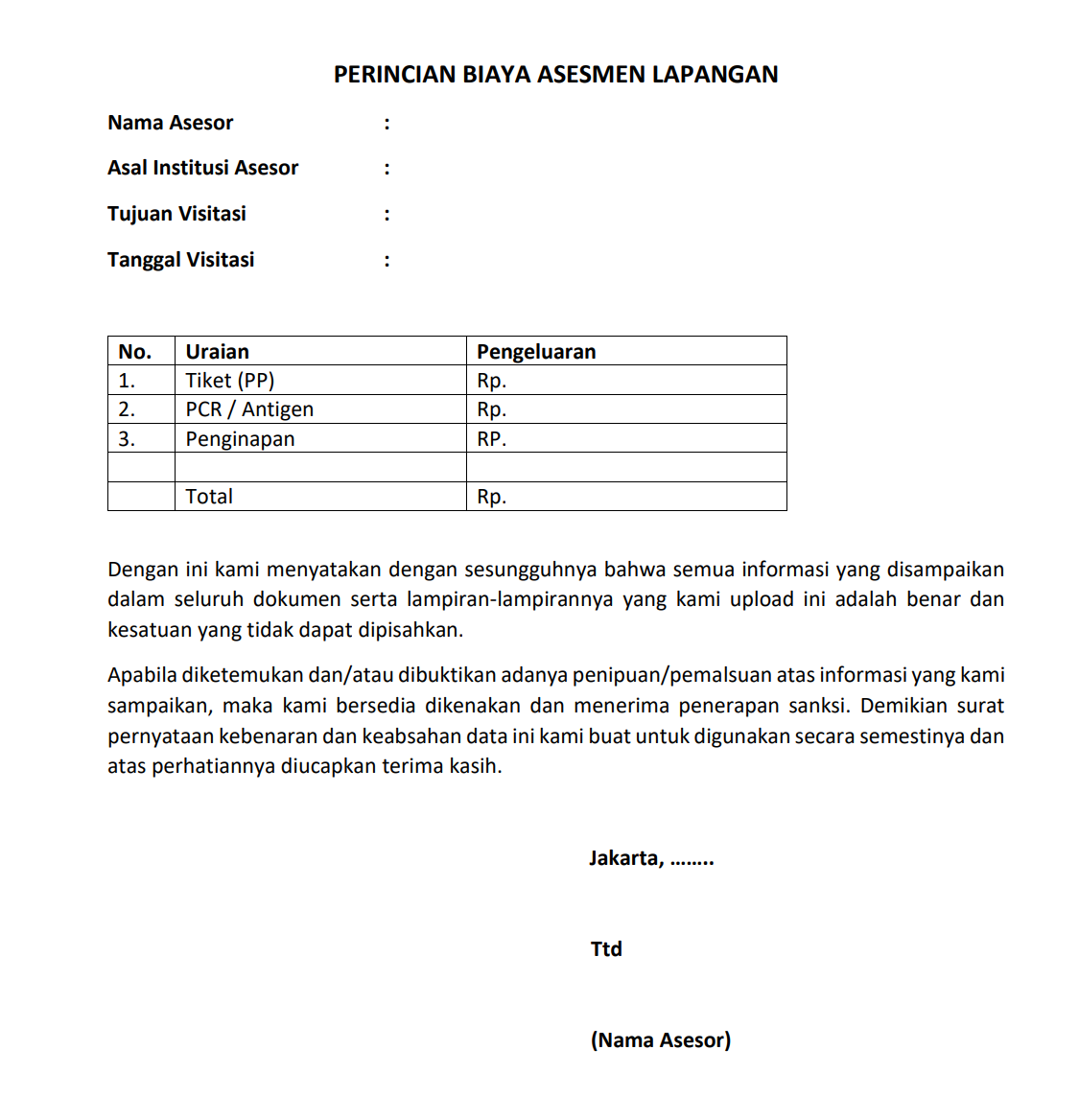 Unggah File Surat Pernyataan (Kondisi Khusus): Bukti dan/atau dokumen lainnya yg menerangkan keadaan khusus yg tdk sebagaimana mestinya. Cntoh: adanya bencana/kondisi darurat/lama perjalanan melebih waktu tugas/dll.
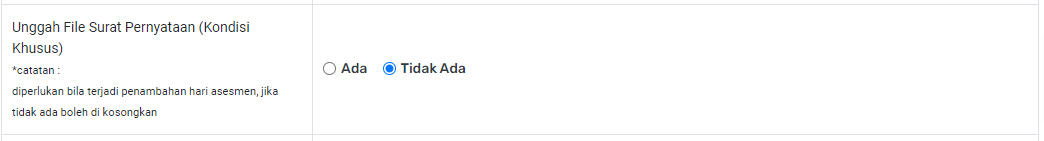 Total Biaya Tiket Pulang Pergi, Total Biaya Penginapan, Total Biaya test Covid 19: Untuk penginputan tidak pakai titik atau koma, langsung nominalnya.
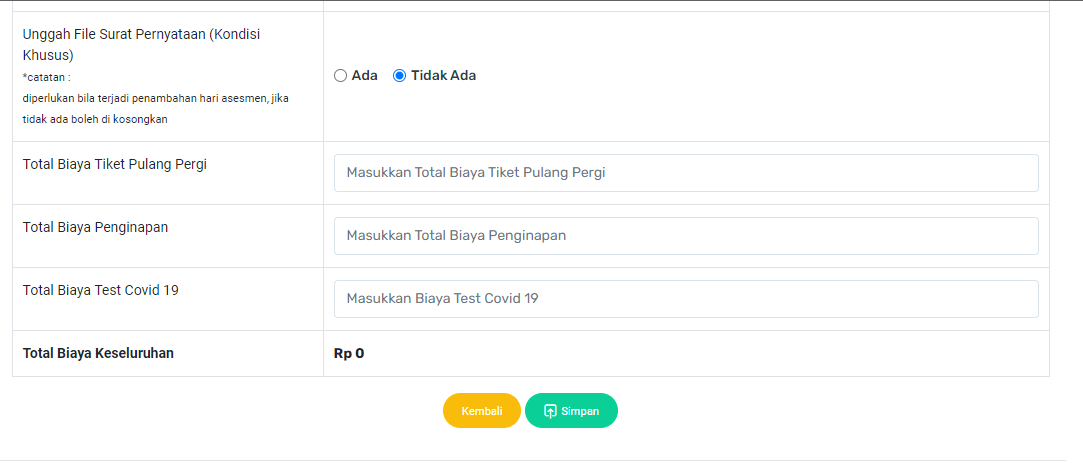 Revisi Dokumen Perjalanan
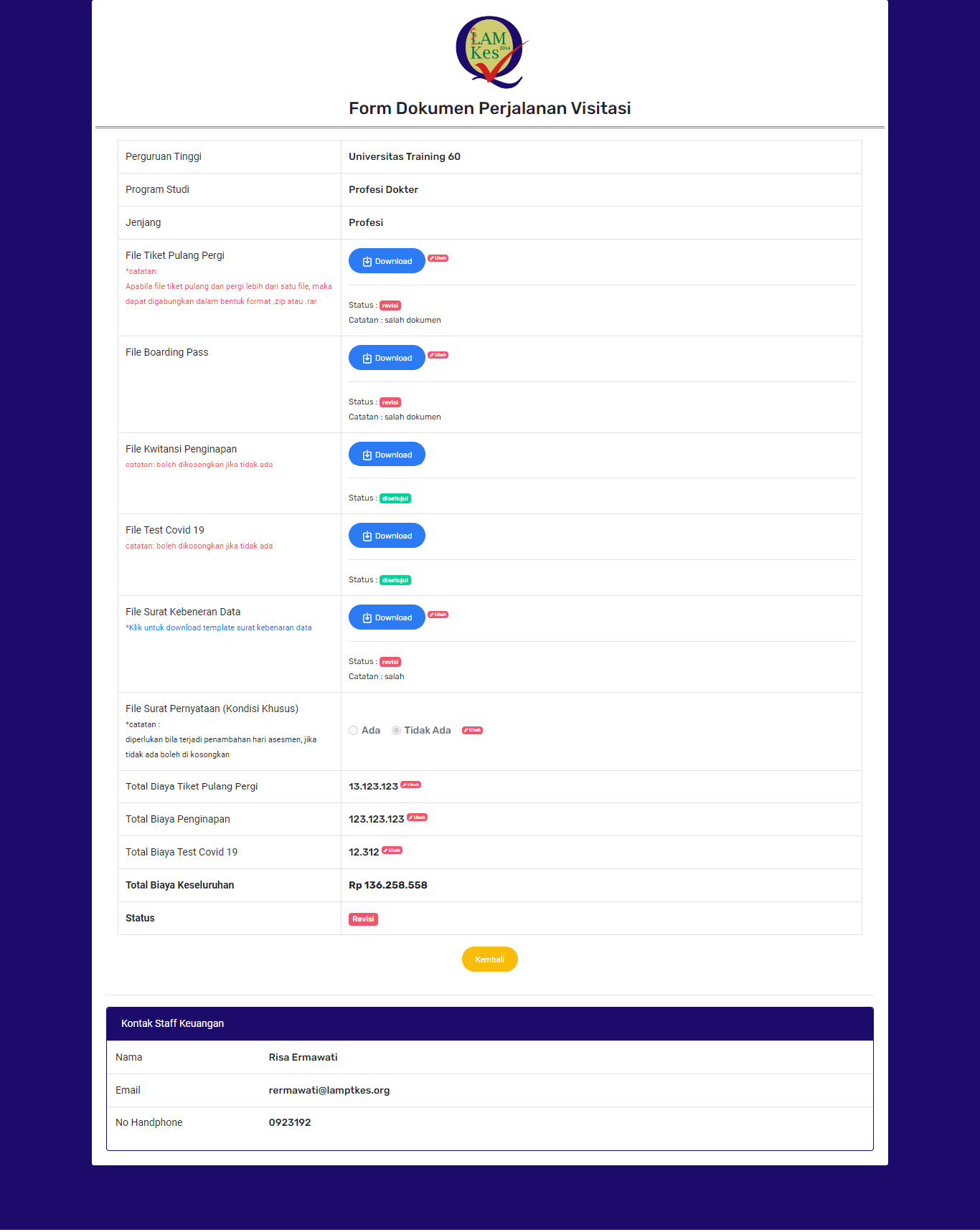 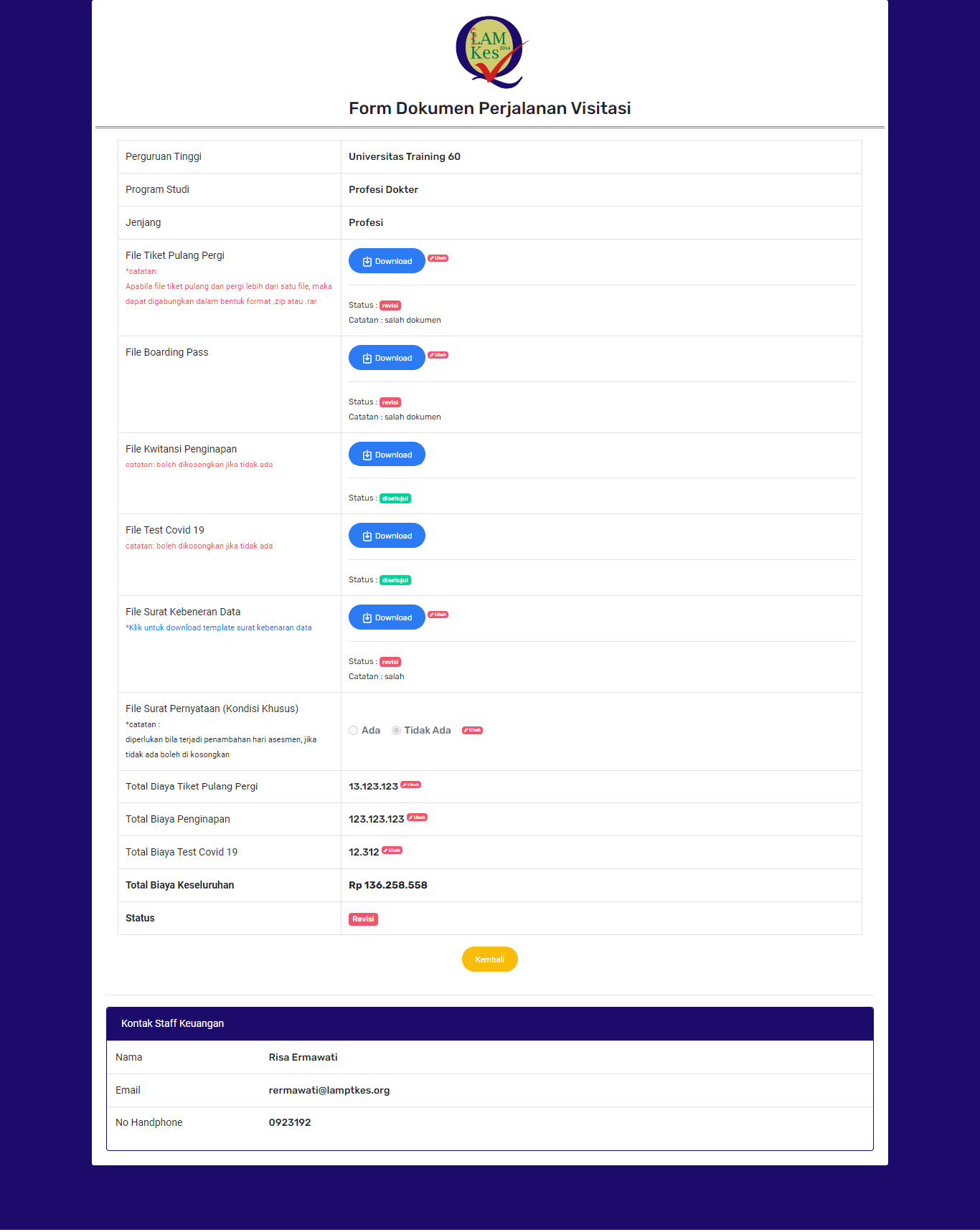 Penugasan Monev Akreditasi
Terima Kasih